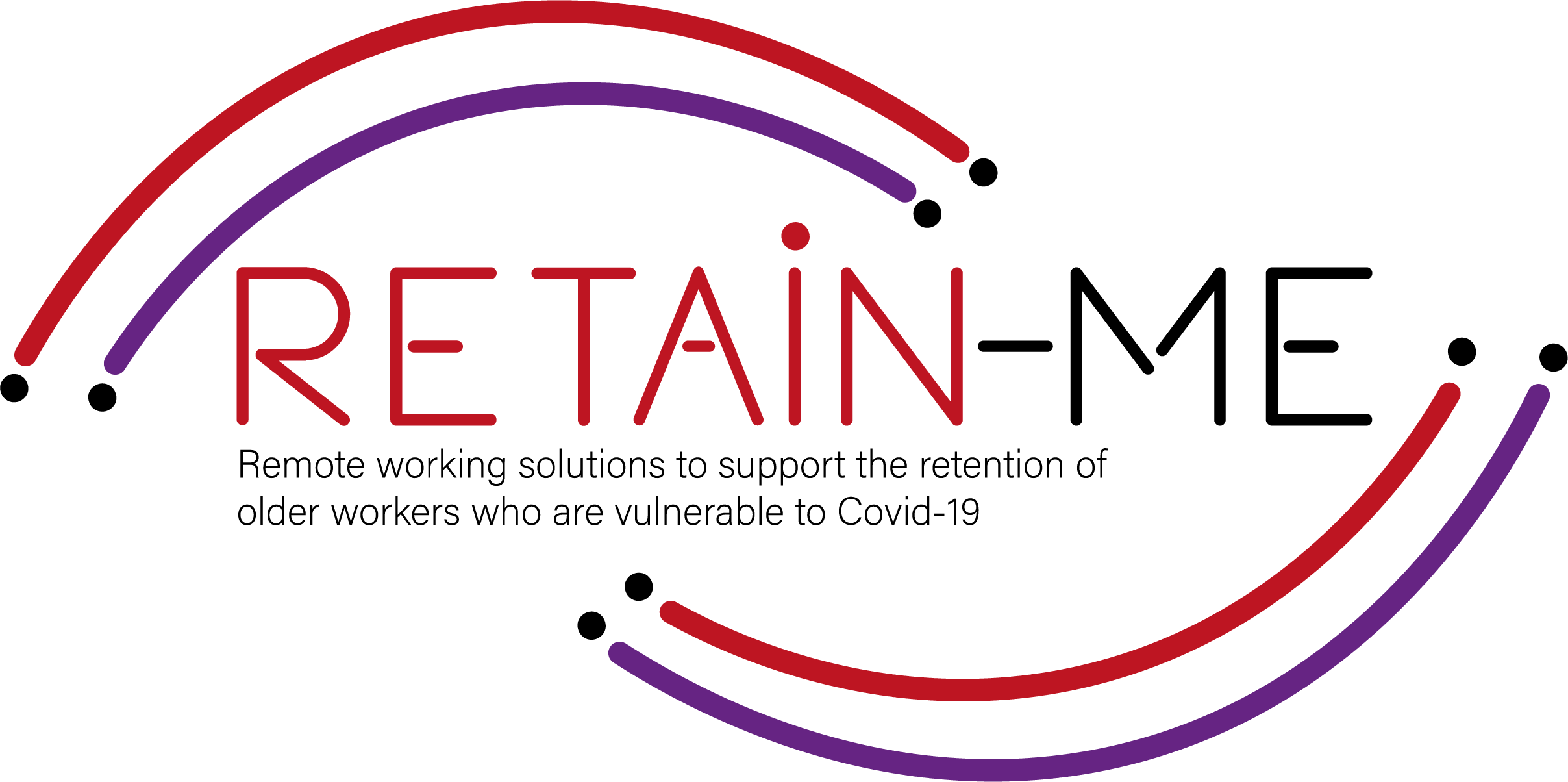 Proposta de Valor para recursos de pró-atividade de trabalho à distância.Associação B-Criativa
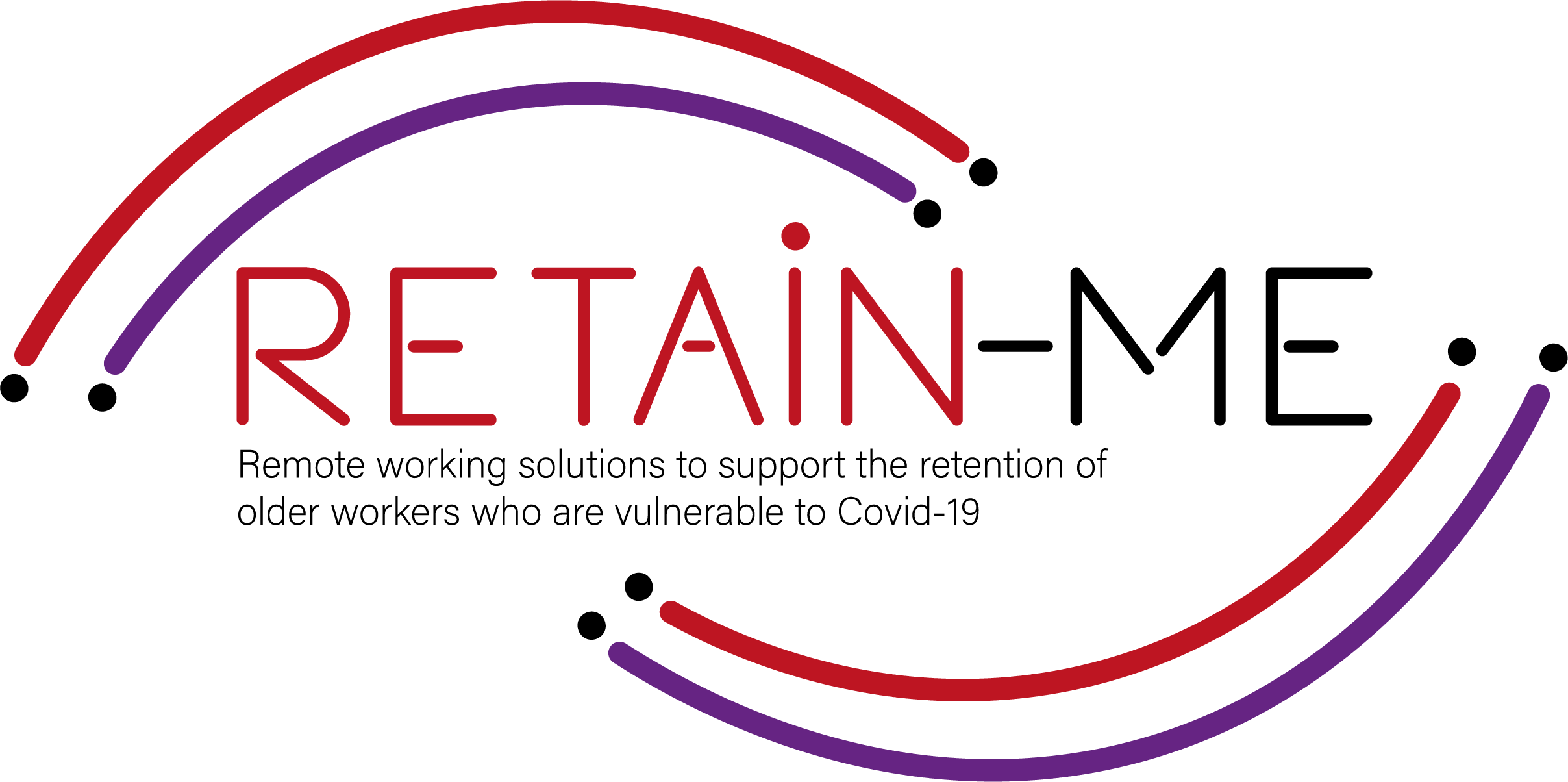 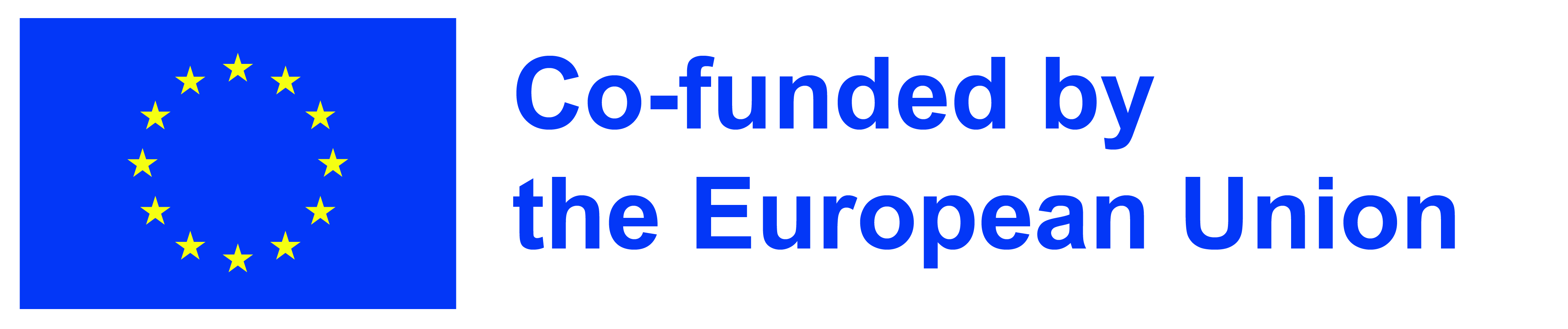 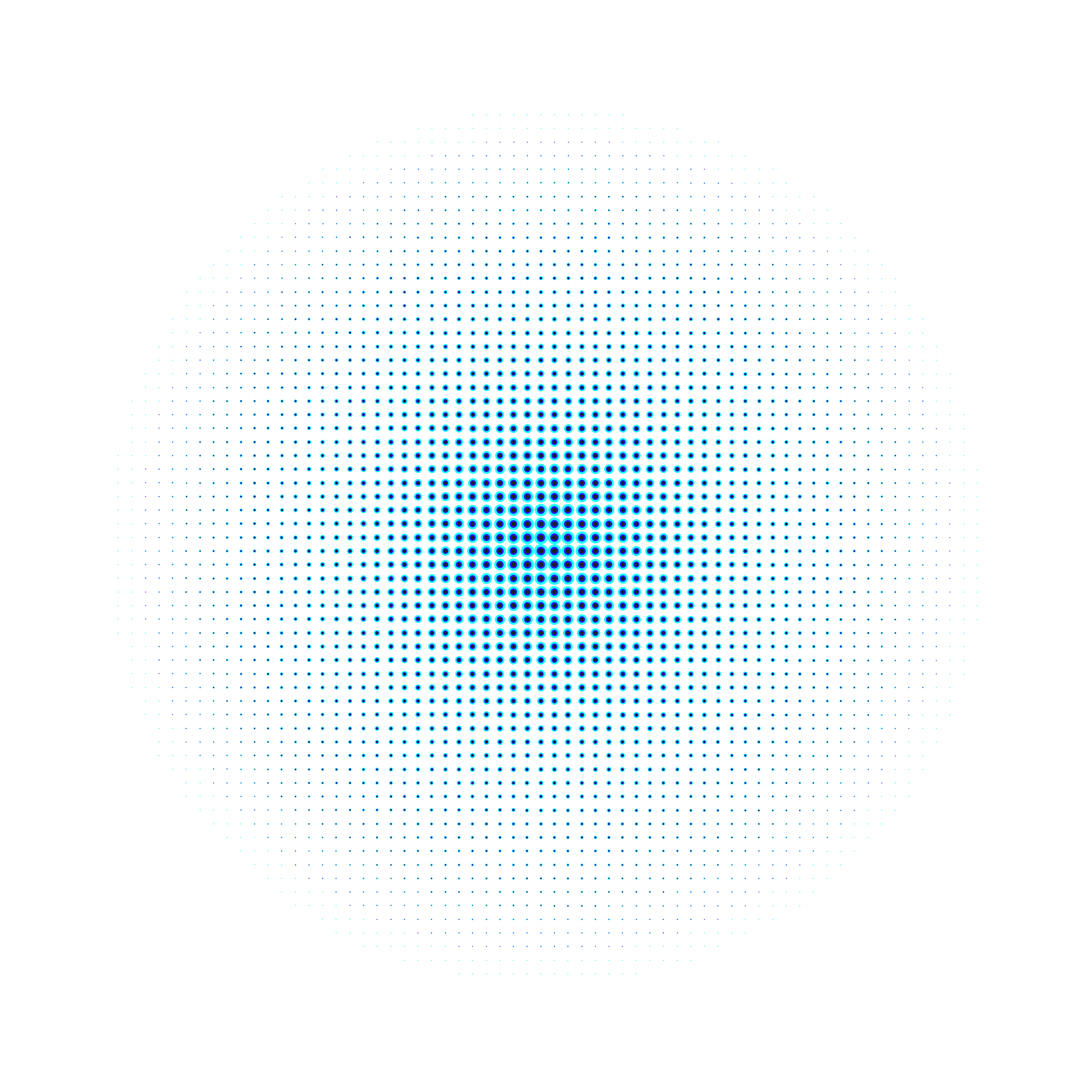 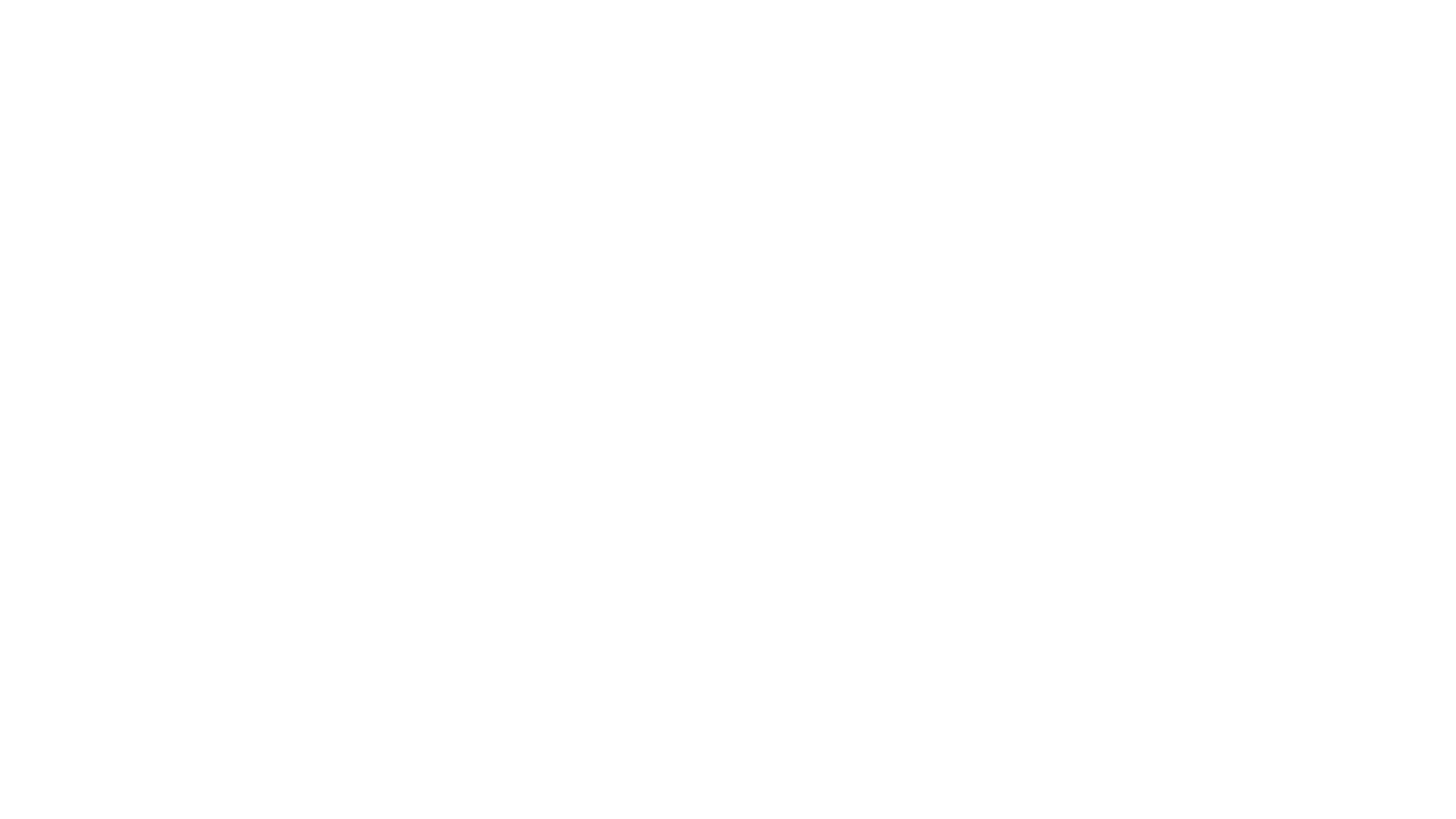 Pró-atividade para trabalho à distância - Tópicos
No âmbito do projecto RETAIN ME serão abordados os seguintes 6 tópicos de preparação para o trabalho remoto:

Tópicos de preparação para o trabalho:
Capacidade de trabalhar remotamente em equipa.
Compreender a comunicação virtual.
Desenvolvimento de competências de gestão e organização do tempo.
4.    Compreender e desenvolver a resolução de problemas criativos.
5.    Desenvolver aptidões para o pensamento crítico
6.    Melhorar a capacidade de aplicar disciplina
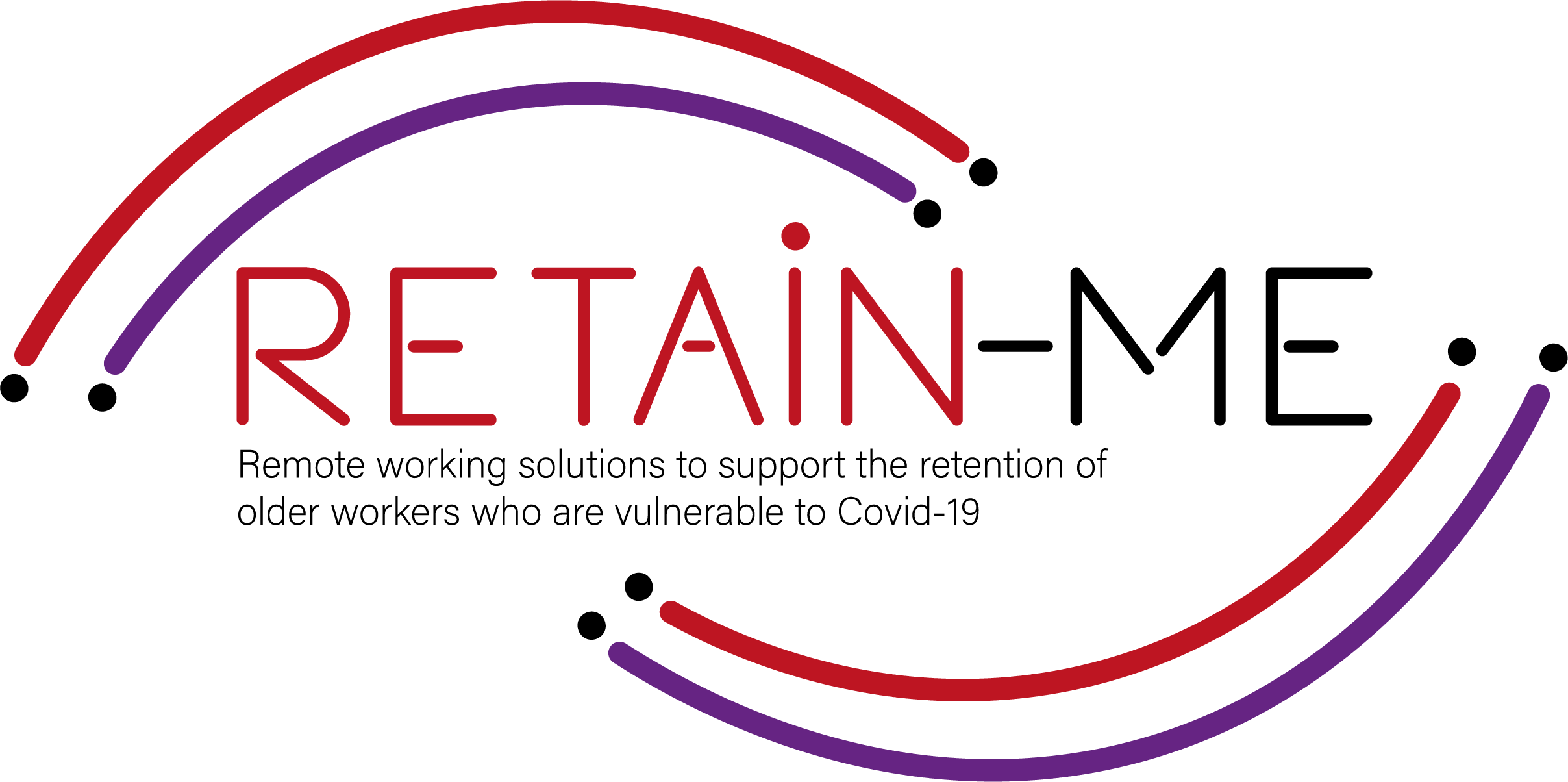 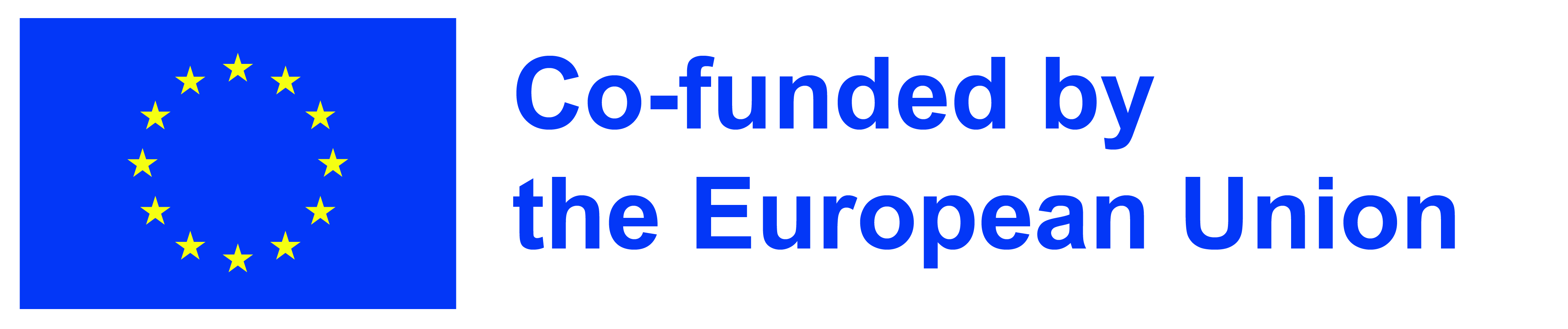 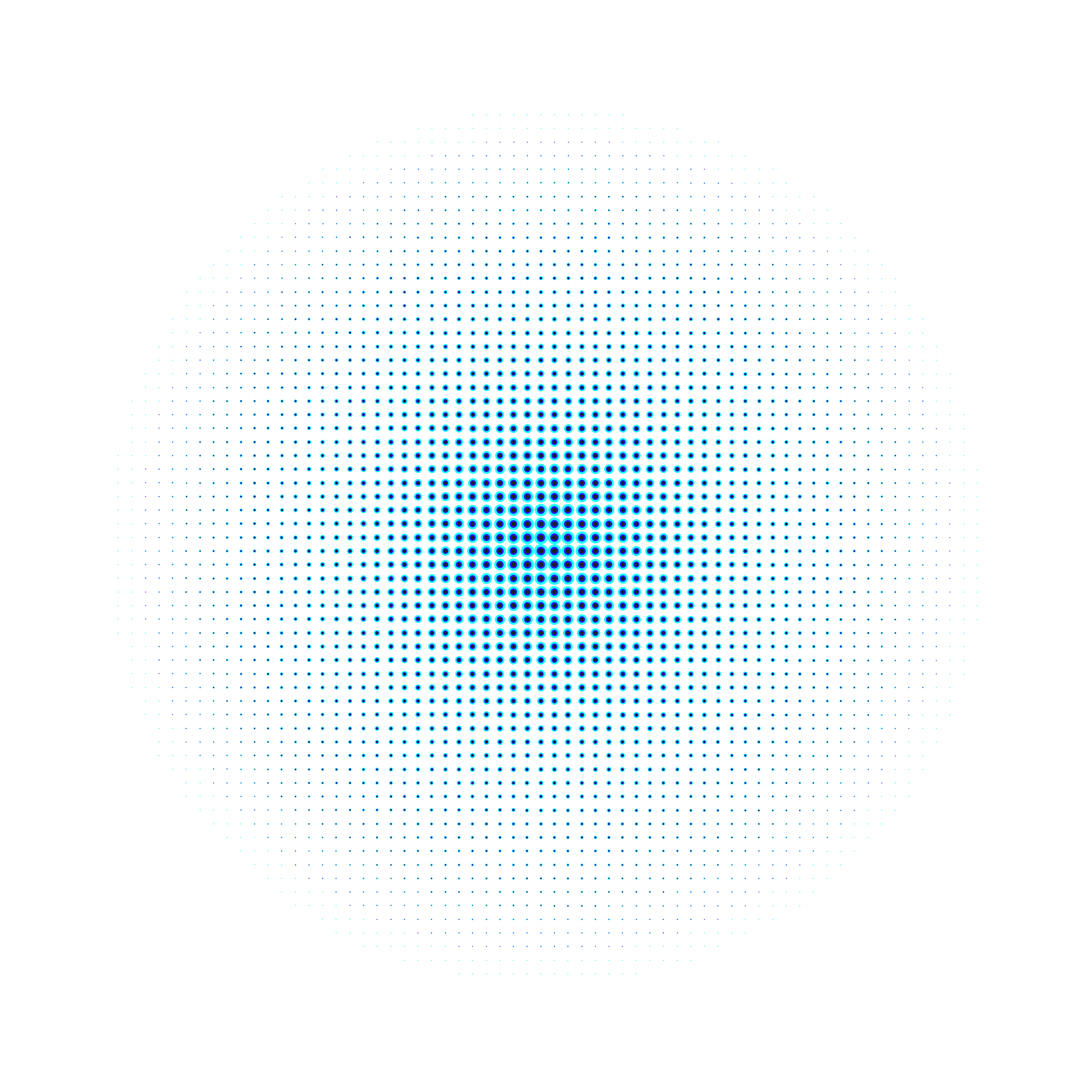 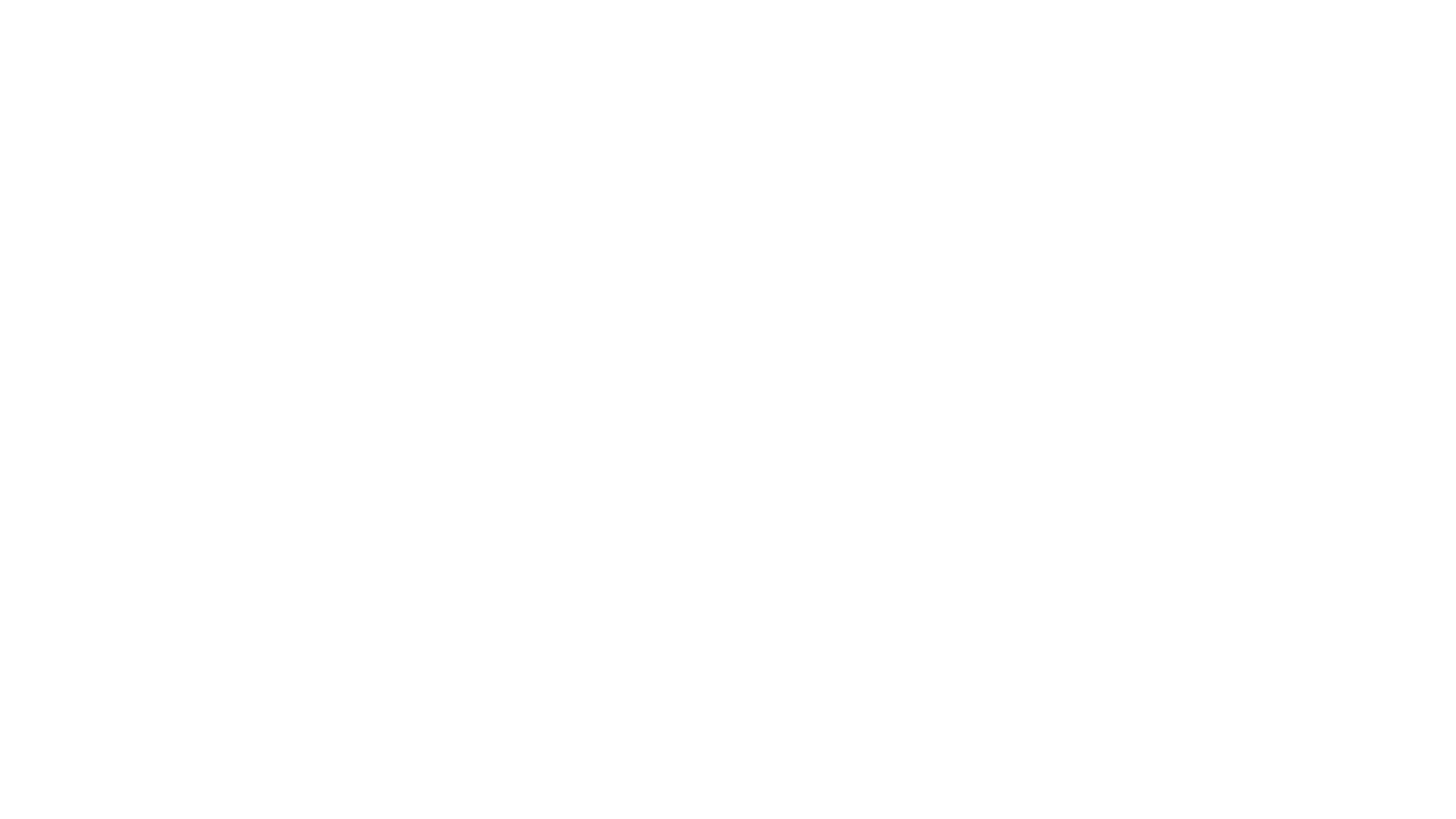 Pró-atividade para trabalho à distância - Proposta de valor
É benéfico para os utilizadores finais do projecto RETAIN ME porque os trabalhadores com pró-atividade e conhecimento de trabalho à distância:
... estão mais conscientes das diferentes formas de trabalho à distância numa equipa 
... são mais de resolução criativa de problemas
... sabem como se preparar para a comunicação virtual
... saber pensar criticamente
... conhecer as competências e conhecimentos mais necessários para a gestão do tempo
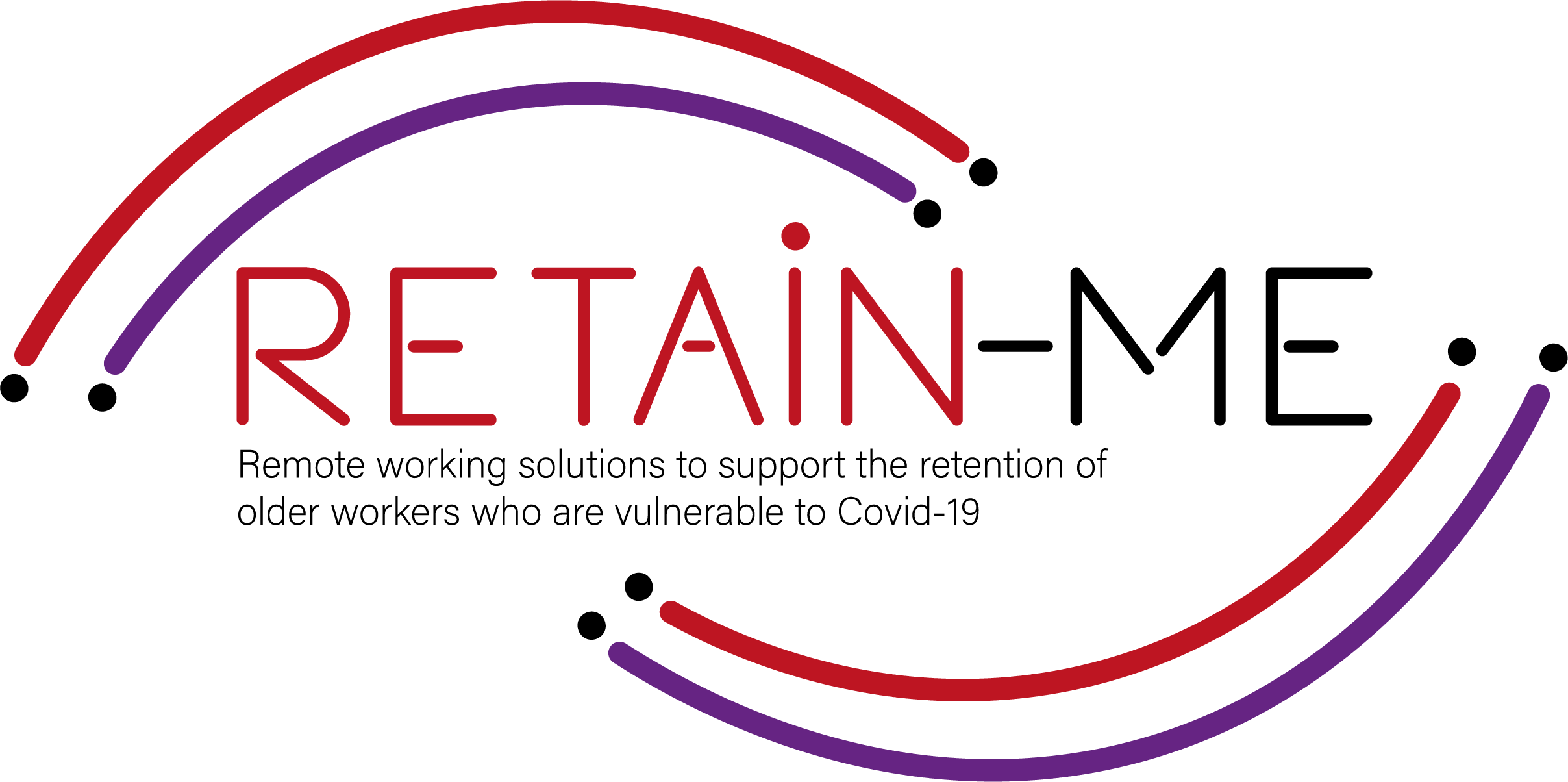 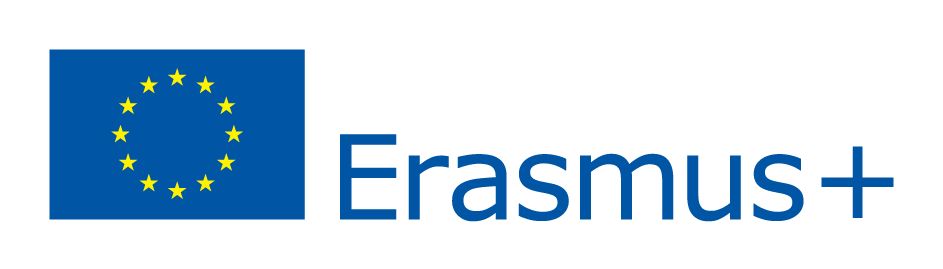 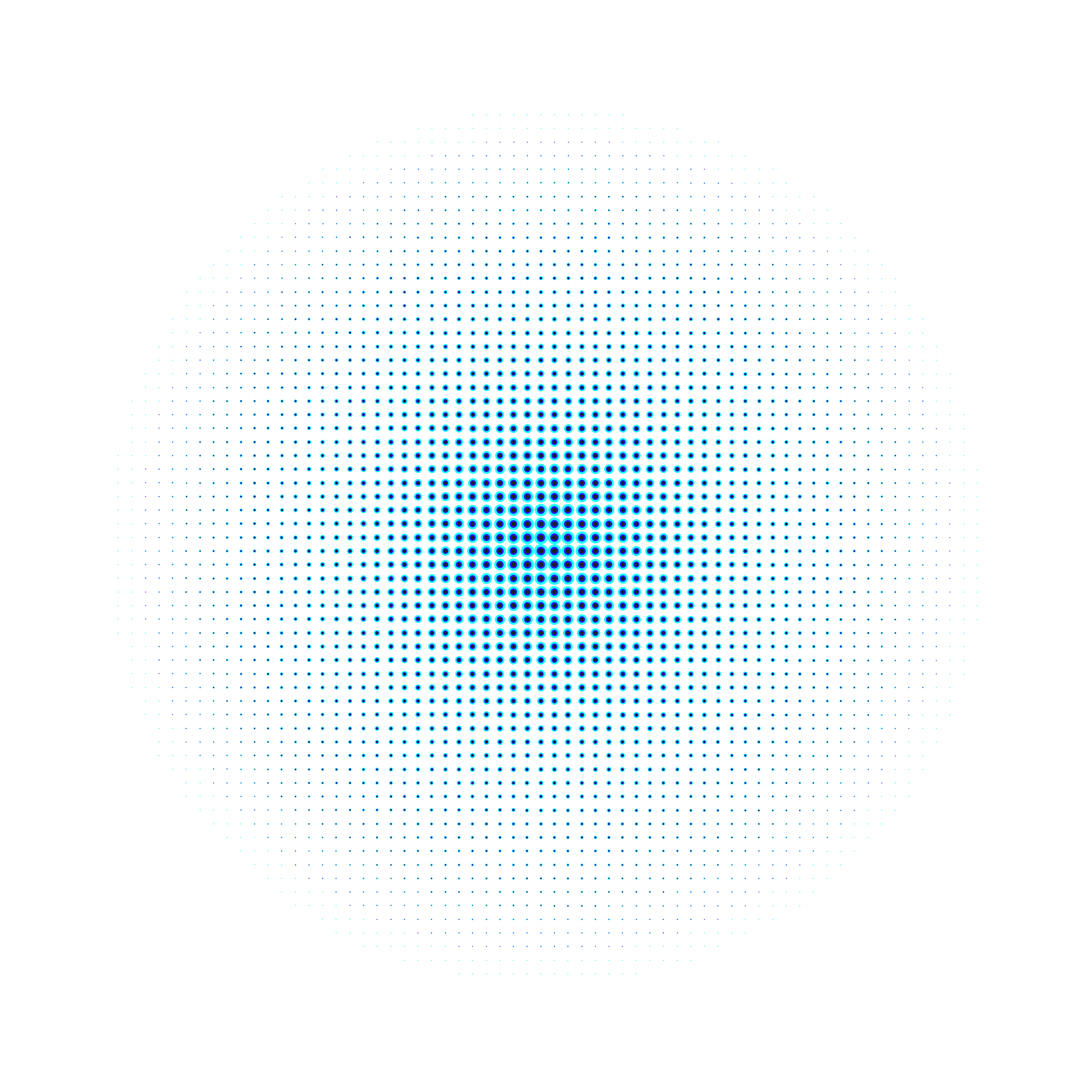 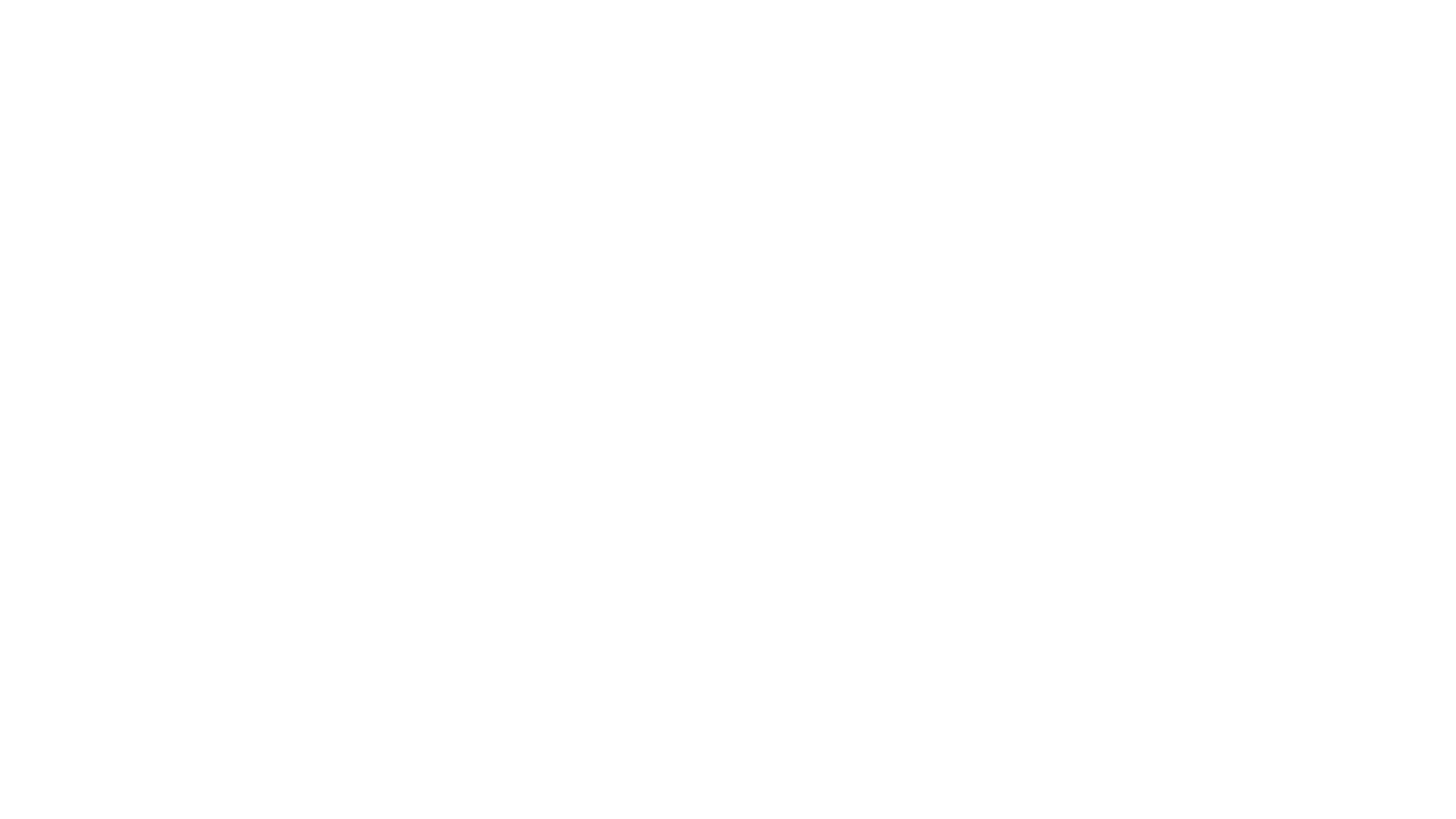 Pró-atividade para o trabalho à distância - Principais objectivos de aprendizagem
Os principais objectivos de aprendizagem para o capítulo da preparação para o trabalho à distância são:
Os participantes sabem como trabalhar remotamente em equipa 
Os participantes compreendem a comunicação virtual
Os participantes compreendem o pensamento crítico 
Os participantes sabem como organizar e gerir melhor o tempo
Os participantes sabem como utilizar a resolução criativa de problemas
Os participantes sabem como aplicar a disciplina
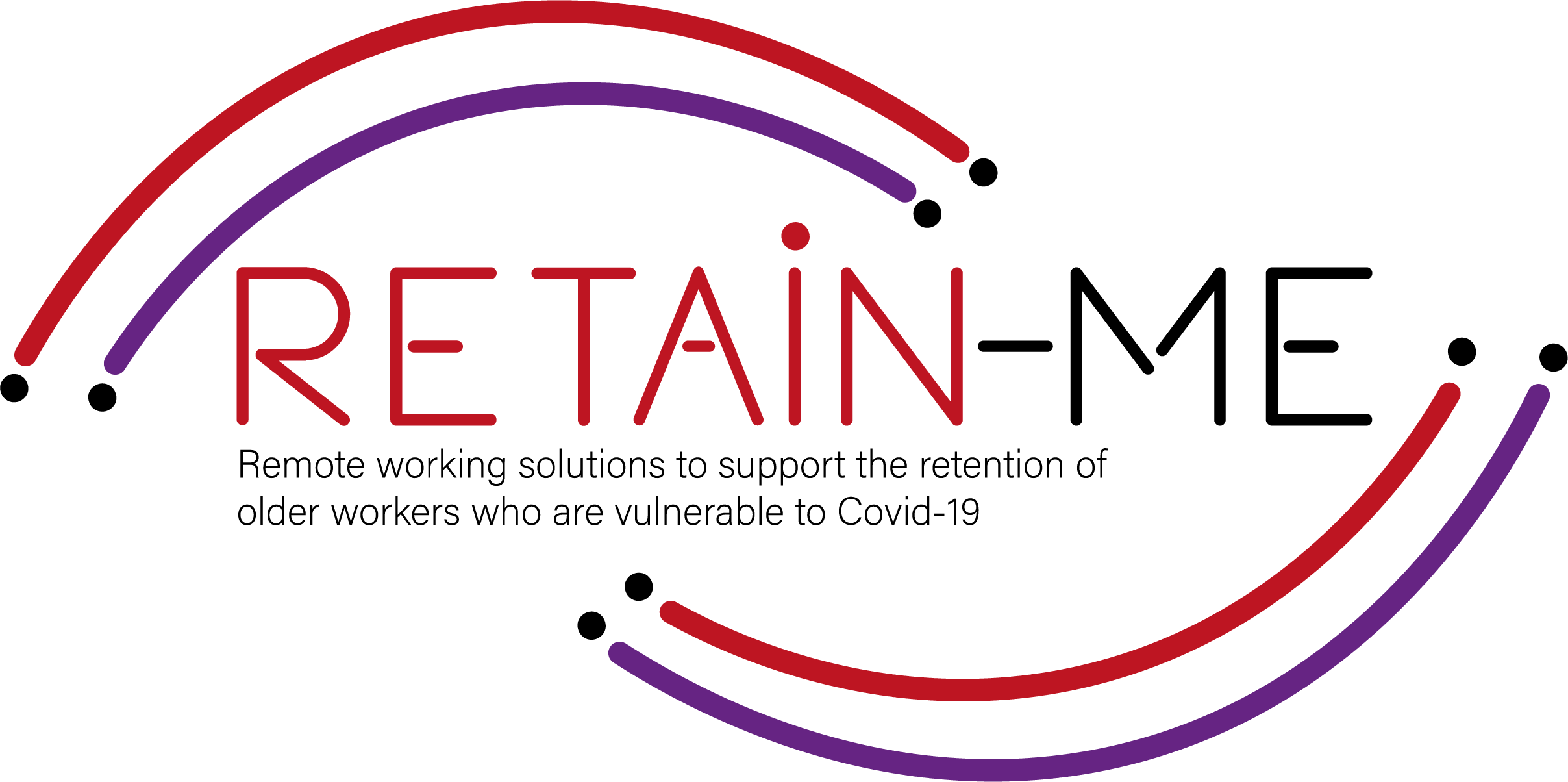 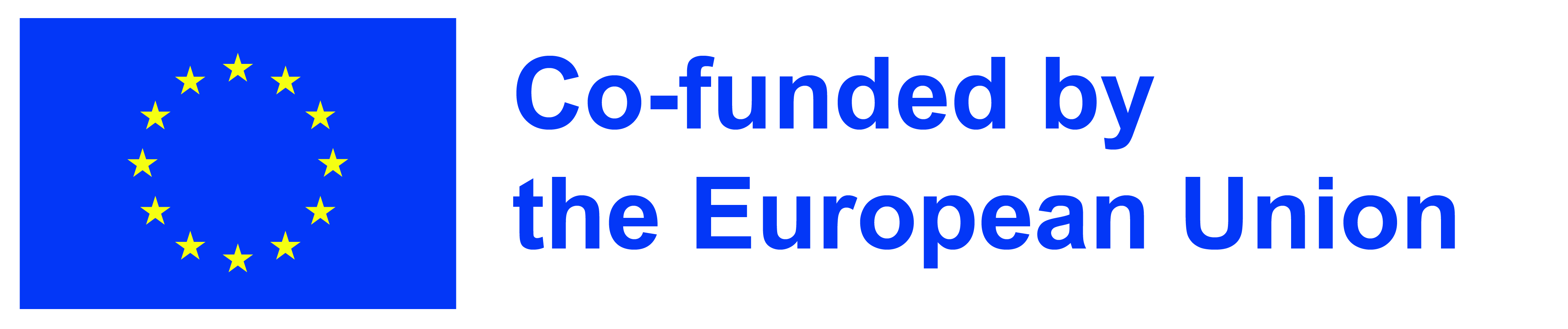 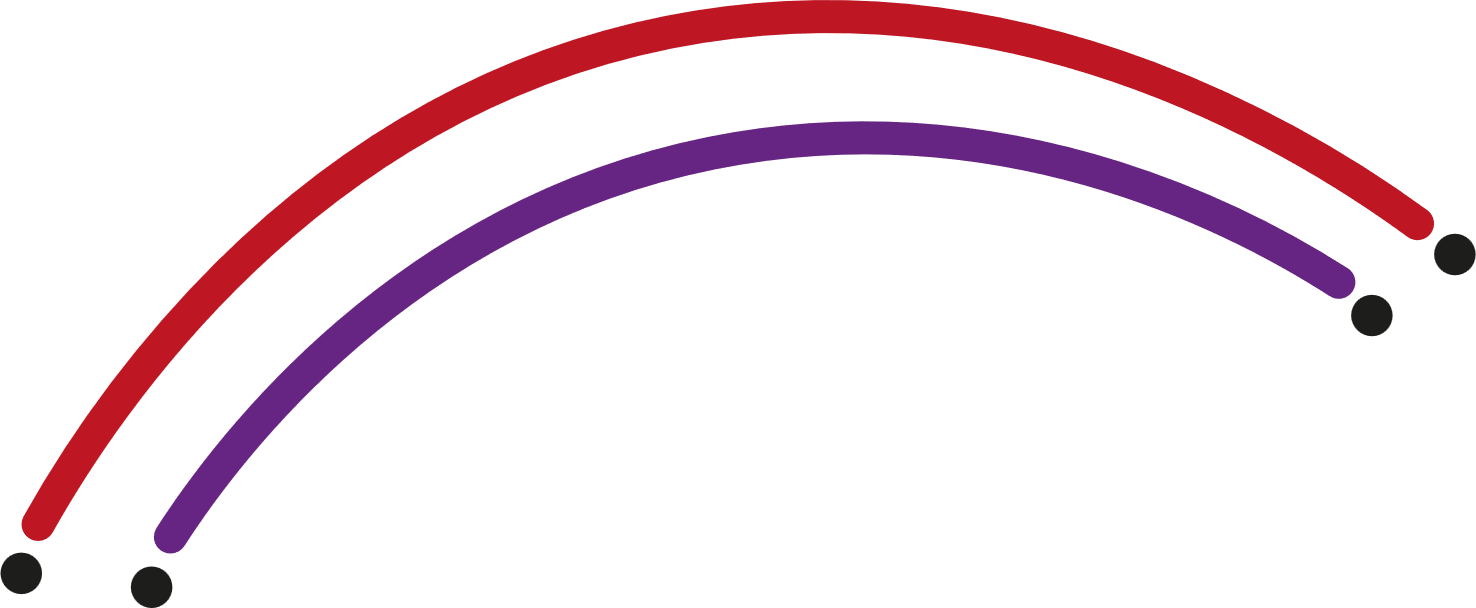 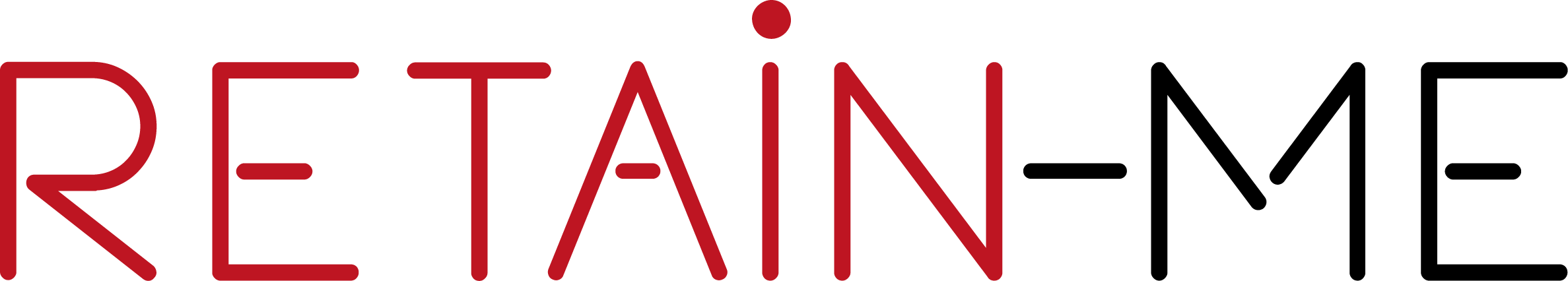 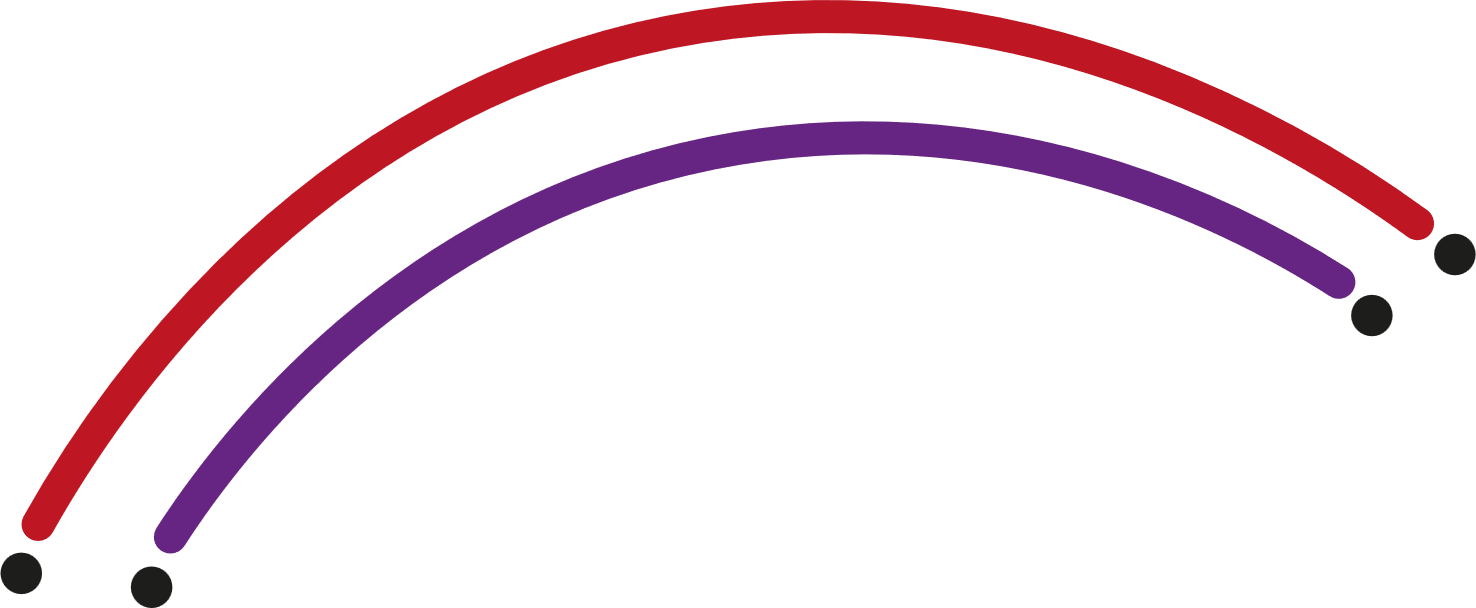 INTRODUÇÃO
Desenvolver competências para o pensamento crítico
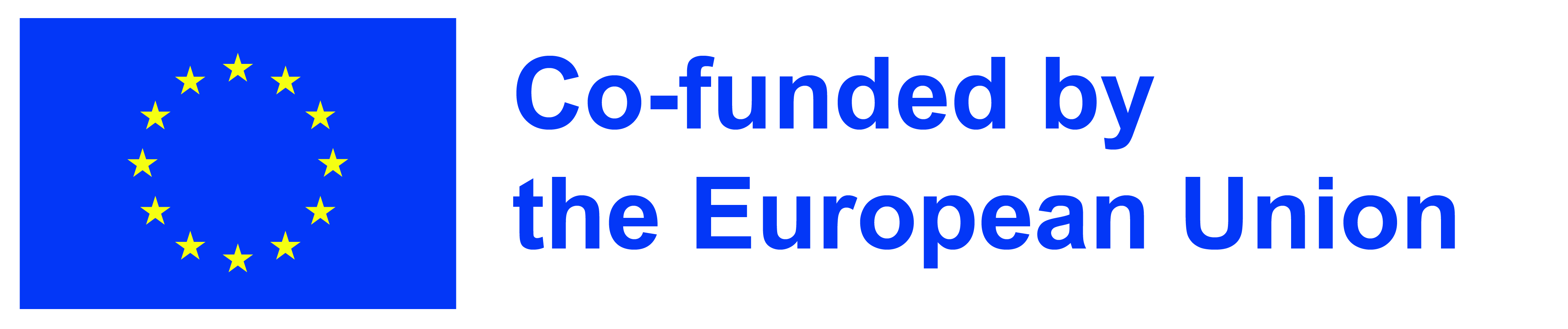 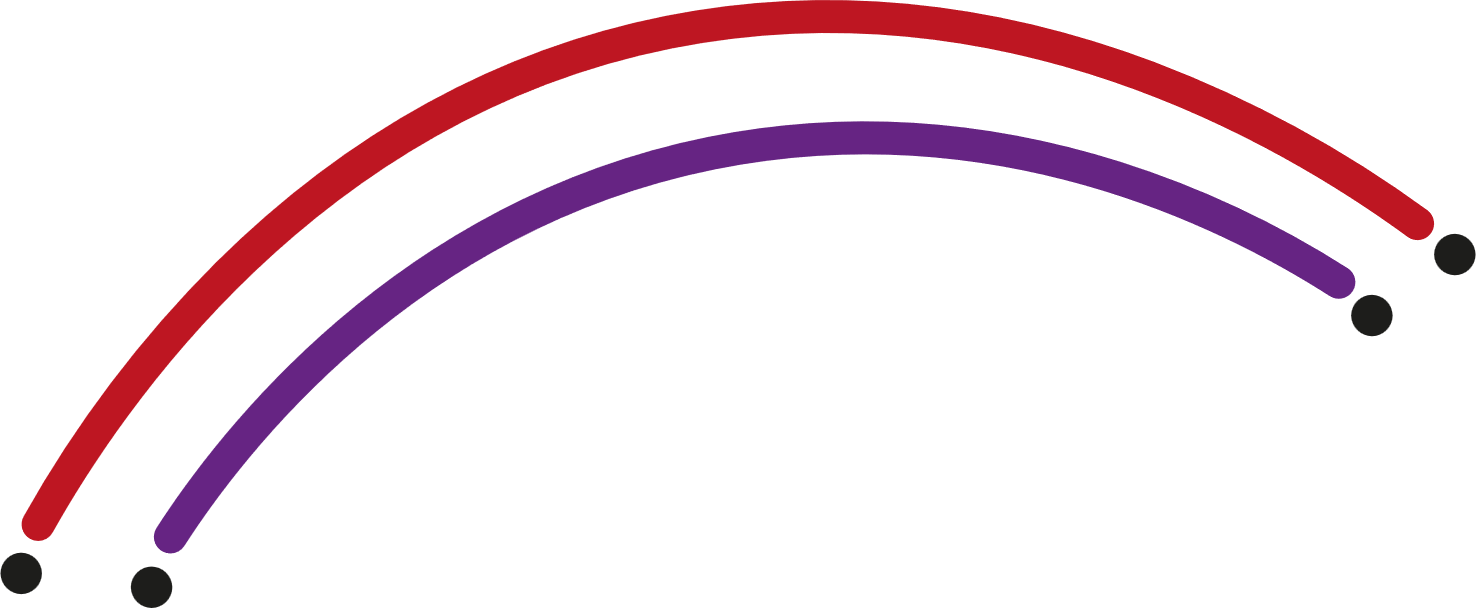 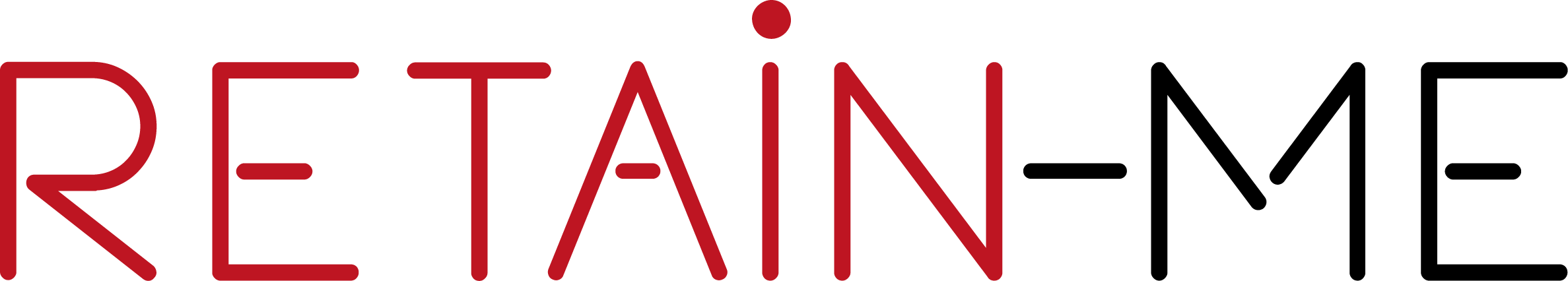 Quais são as noções básicas do pensamento crítico?

O pensamento crítico é o processo intelectualmente disciplinado de conceptualizar, aplicar, analisar, sintetizar e/ou avaliar informação recolhida de, ou gerada por, observação, experiência, reflexão, raciocínio, ou comunicação, como um guia para a crença e acção.
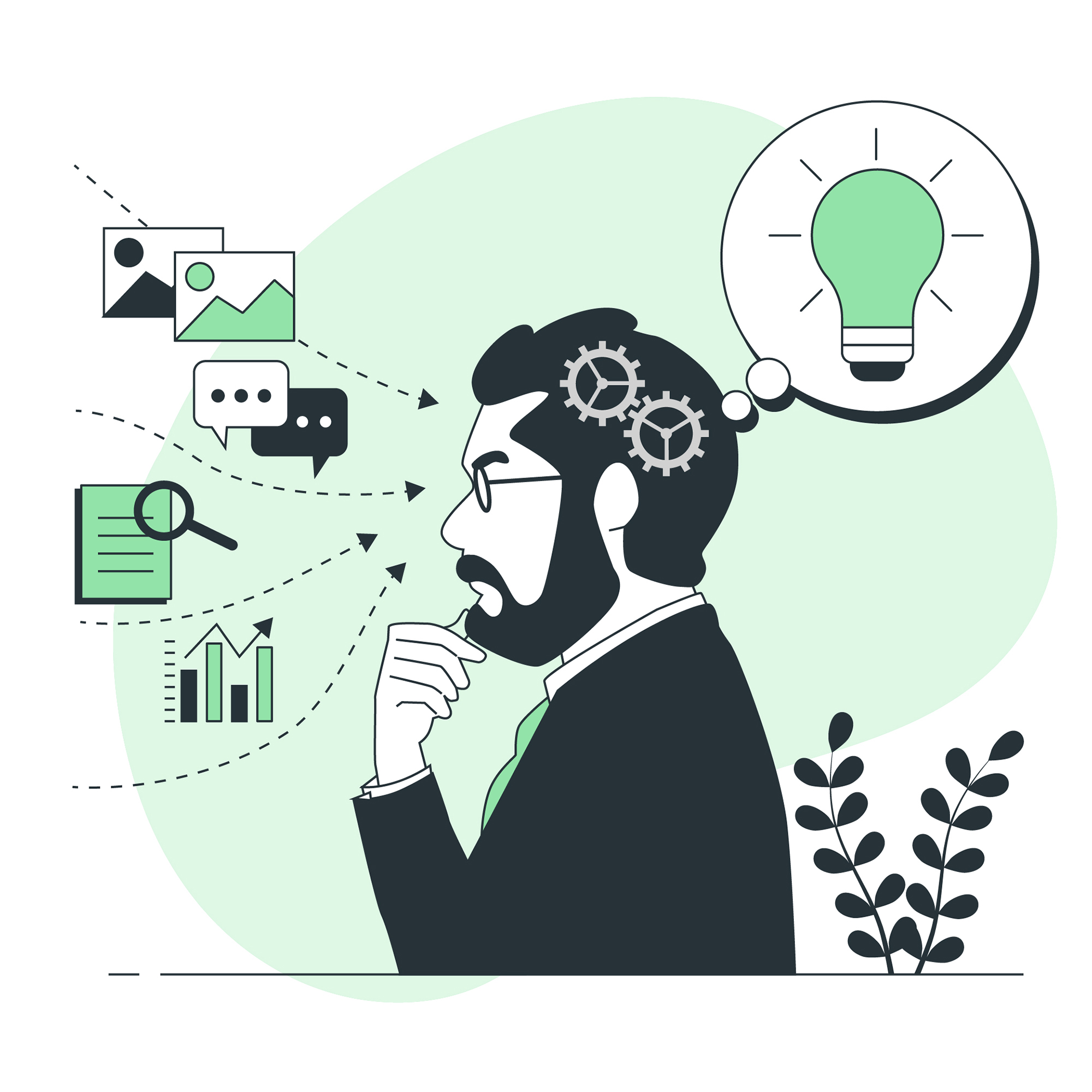 Imagem por conjunto de histórias no Freepik
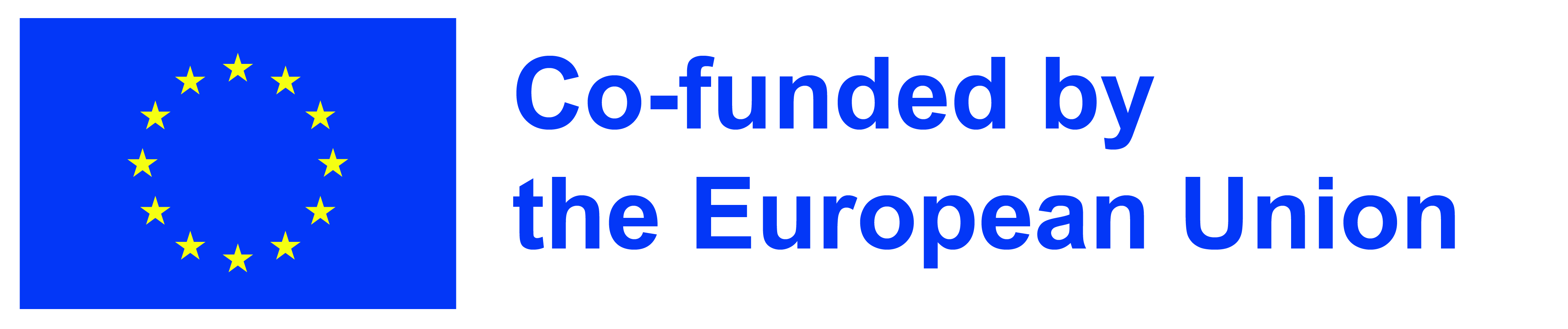 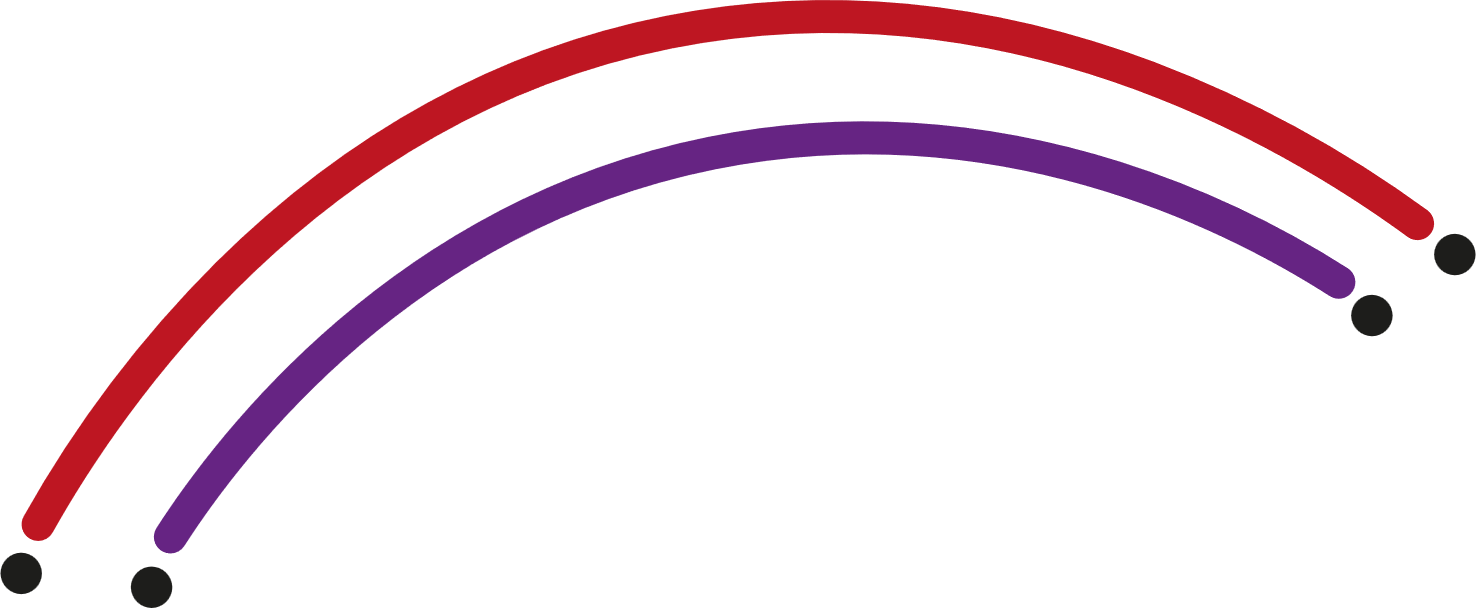 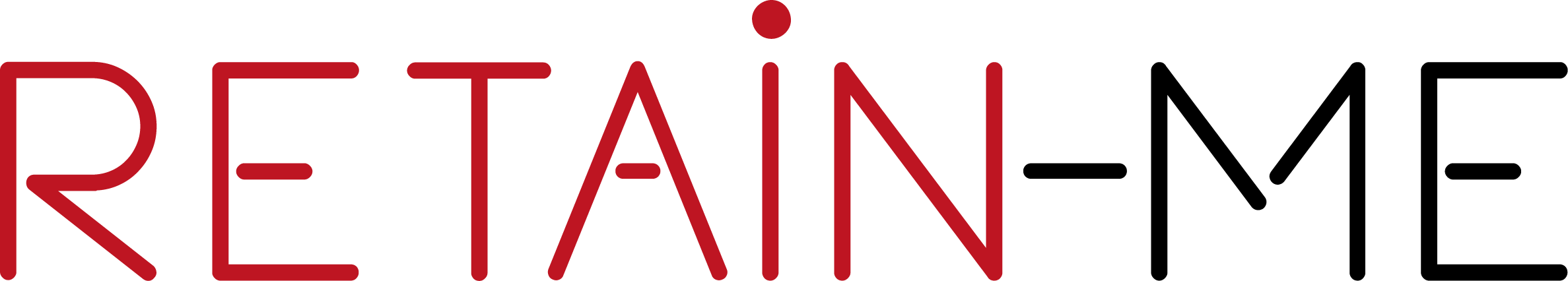 O pensamento crítico é uma habilidade?

O pensamento crítico é a análise de uma questão ou situação e dos factos, dados, ou provas relacionadas com a mesma. O pensamento crítico é uma habilidade que lhe permite tomar decisões lógicas e informadas o melhor que puder.

Quais são as 5 capacidades de pensamento crítico?

As competências de pensamento crítico mais importantes são a análise, interpretação, inferência, explicação, auto-regulação, abertura e resolução de problemas.
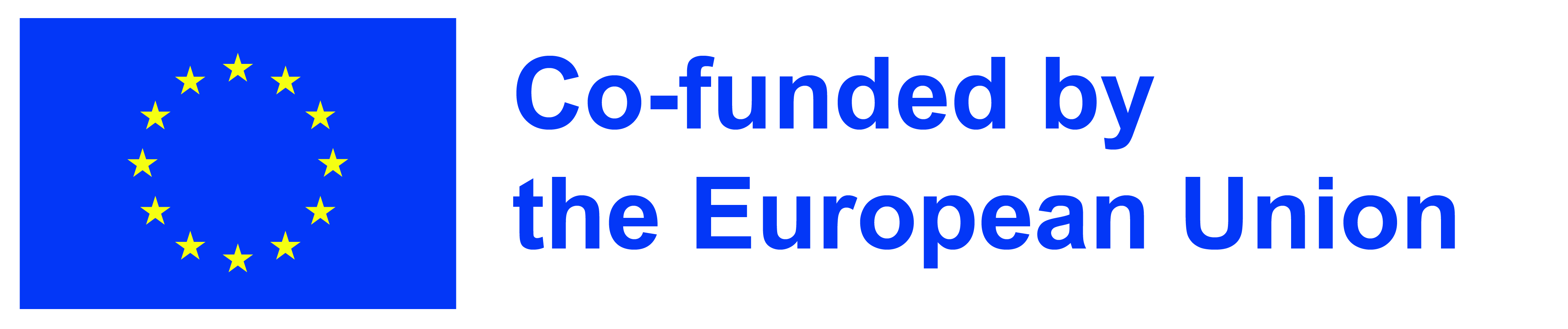 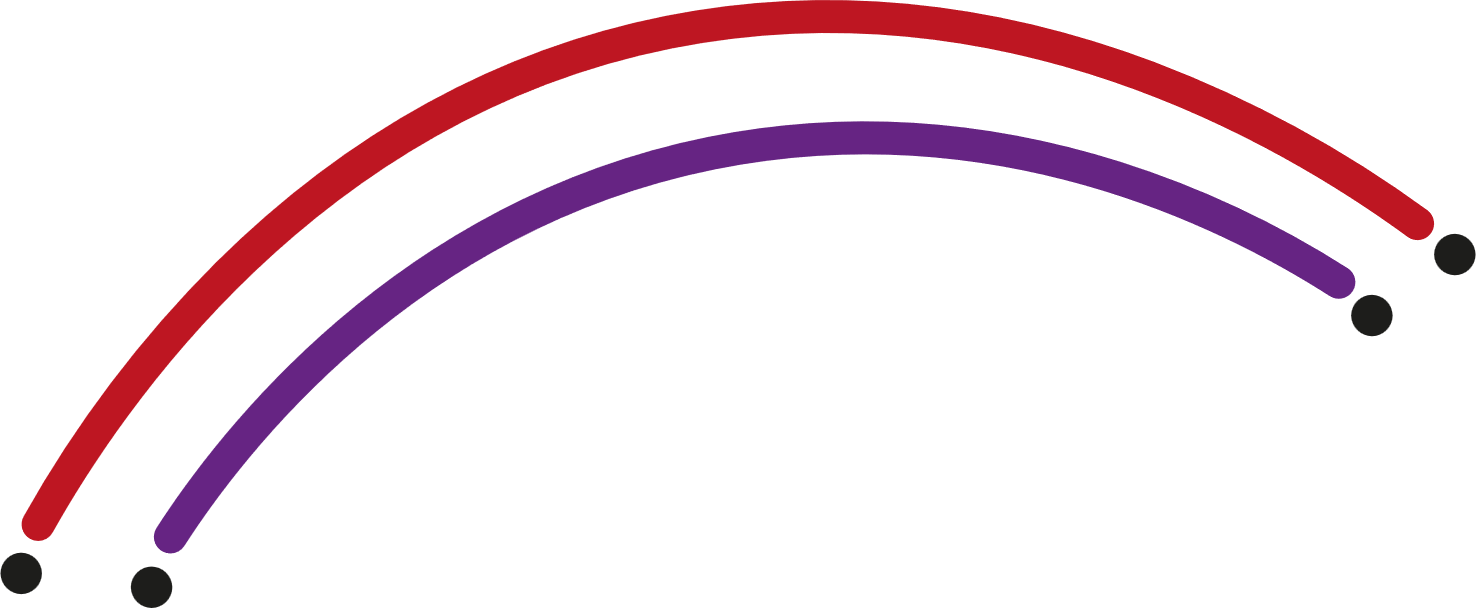 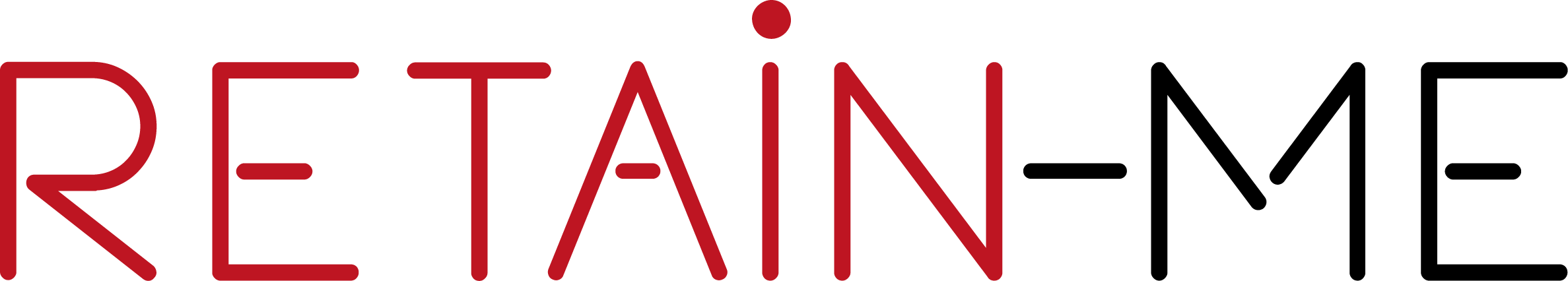 O que faz de uma pessoa um pensador crítico?

O pensamento crítico é a capacidade de pensar clara e racionalmente sobre o que fazer ou em que acreditar. Inclui a capacidade de se empenhar num pensamento reflexivo e independente. Alguém com pensamento crítico pode fazer o seguinte: compreender as ligações lógicas entre ideias.

Ao trabalhar a partir de casa, deparar-se-á inevitavelmente com questões relacionadas com o trabalho que terá de resolver por si próprio. As capacidades de pensamento crítico são cruciais para pensar no trabalho, quer se trate de resolver você mesmo questões relacionadas com o trabalho ou determinar a melhor direcção para um projecto de trabalho. Os trabalhadores à distância são mais independentes por natureza, pelo que é necessário pensar por si próprio para levar o seu trabalho para o nível seguinte.
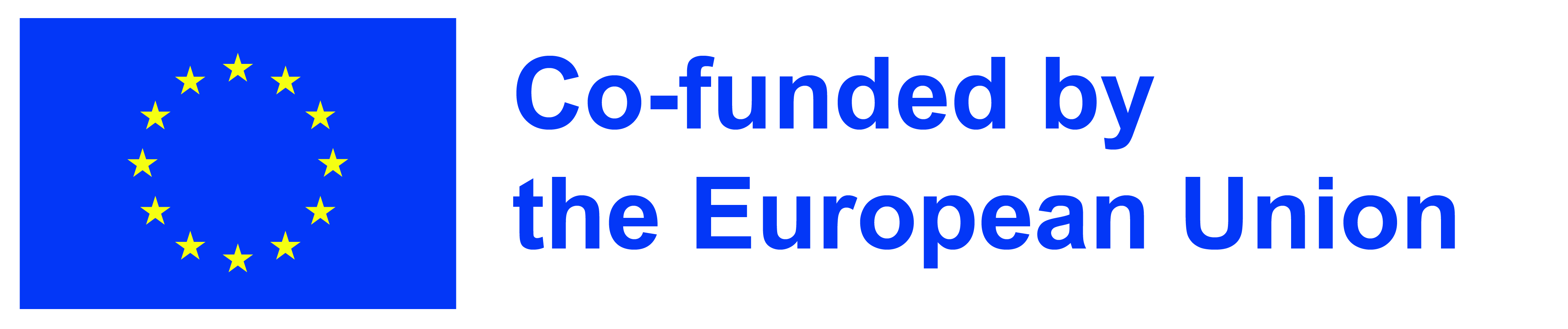 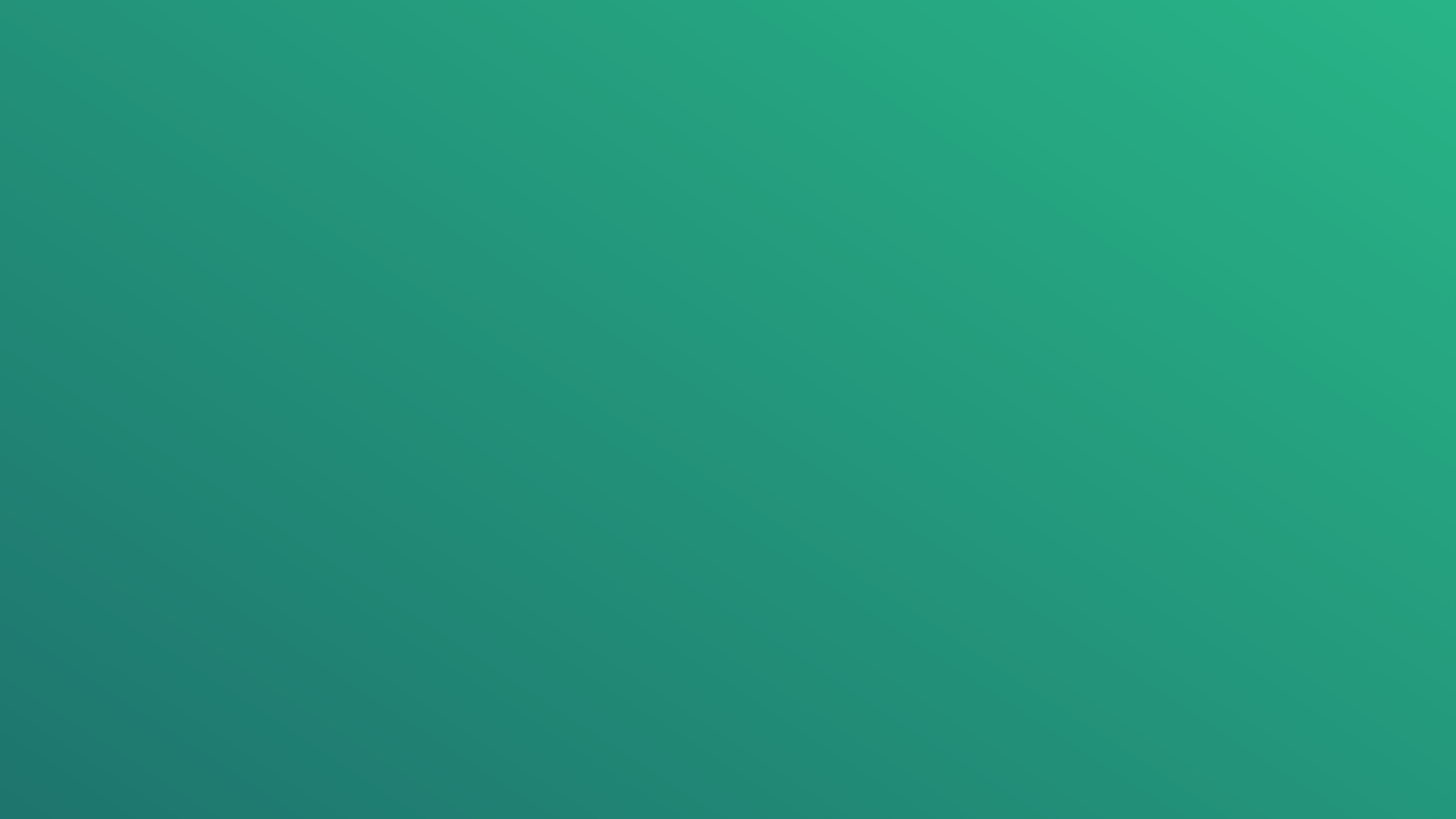 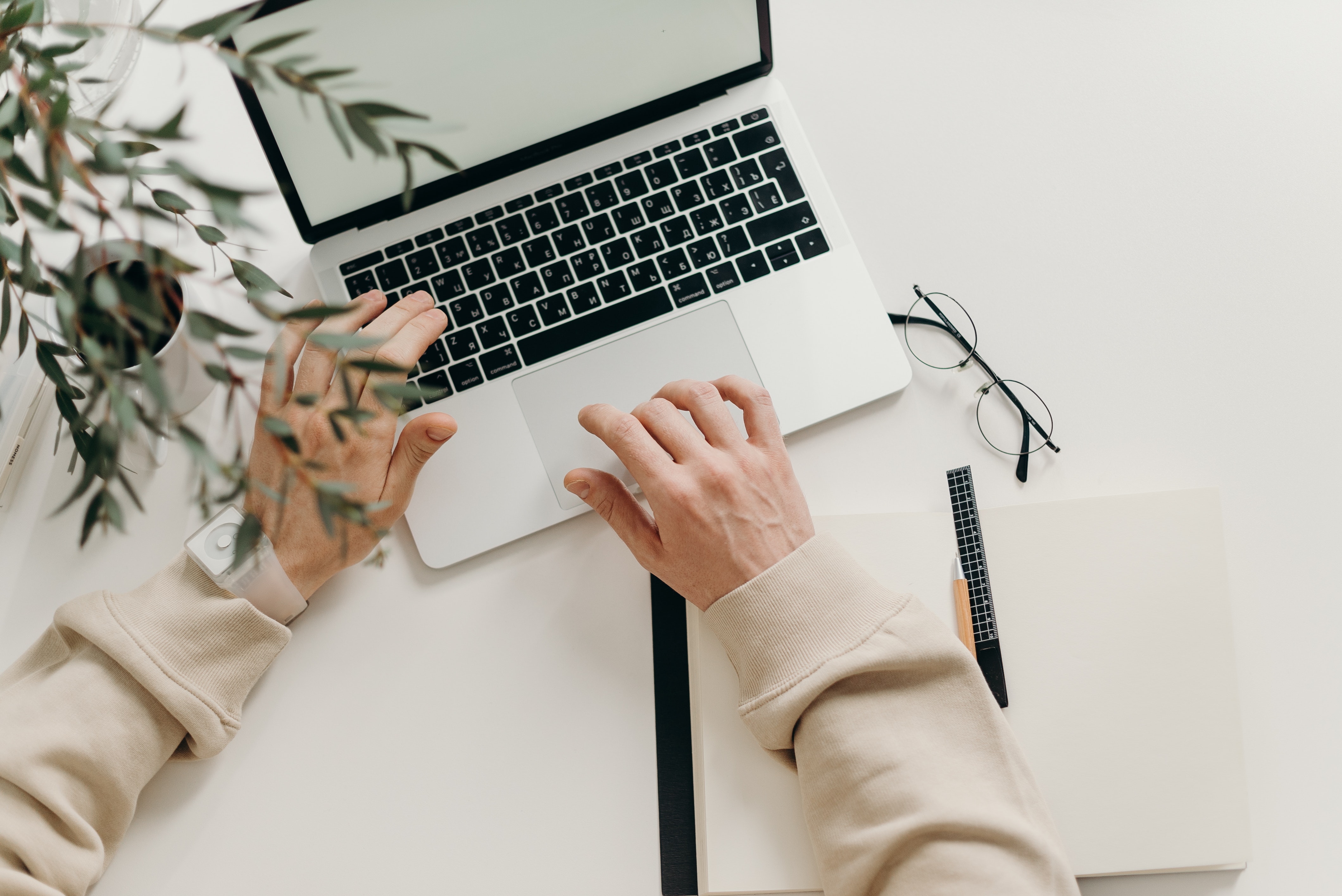 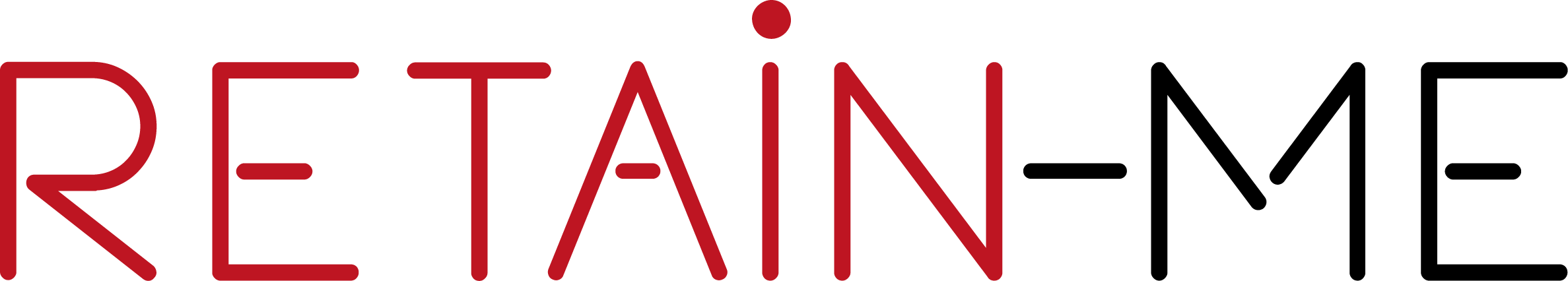 ACTIVIDADE 1
DICAS SOBRE COMO MELHORAR AS SUAS CAPACIDADES DE PENSAMENTO CRÍTICO
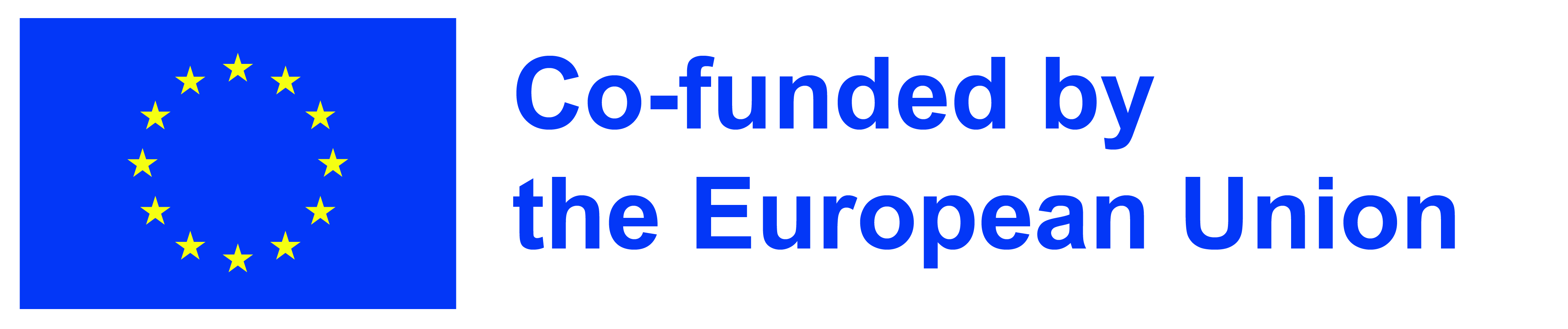 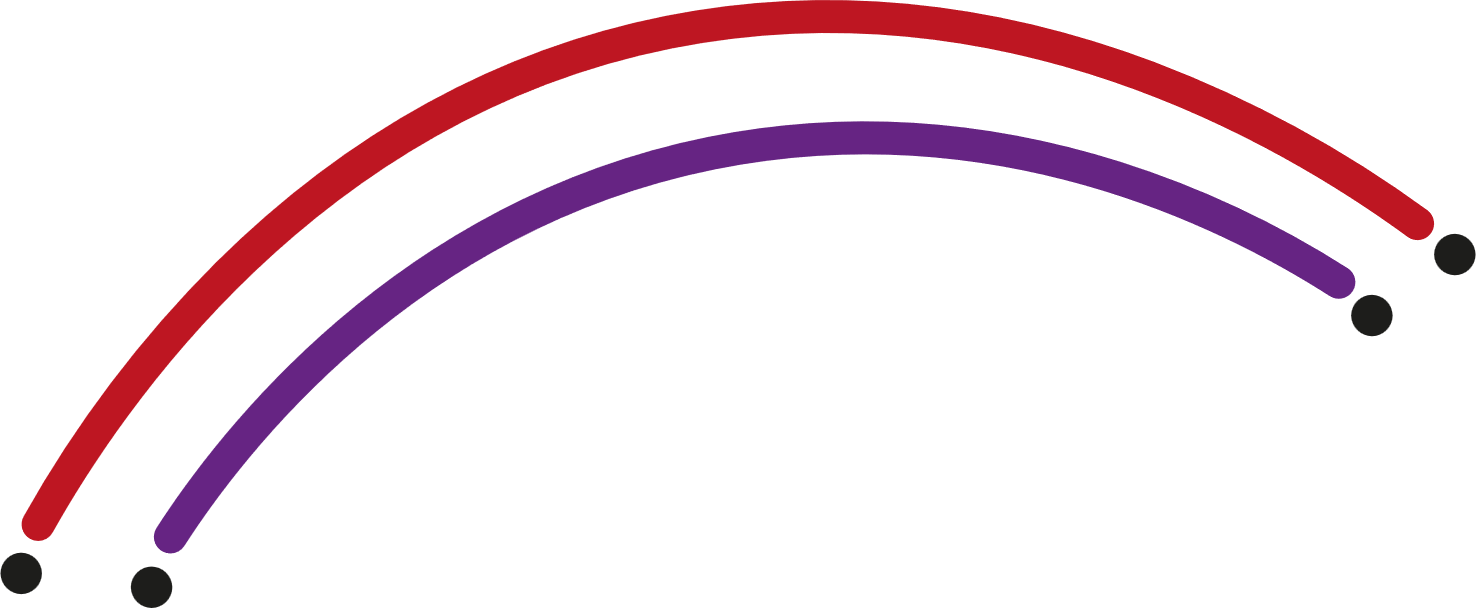 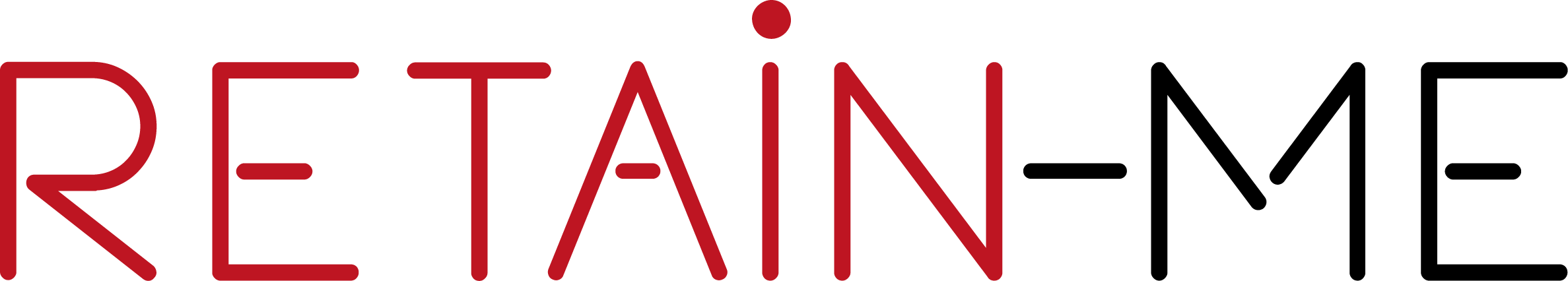 Como melhorar as suas capacidades de pensamento crítico


Saber exactamente o que se quer. Saber exactamente o que se quer é o primeiro passo no pensamento crítico.
Gerir os seus enviesamentos.
Considere as consequências das suas opções.
Faça a sua investigação.
Aceite o facto de nem sempre estar certo.
Partir o pensamento em pequenas partes.
Não comprima as coisas.
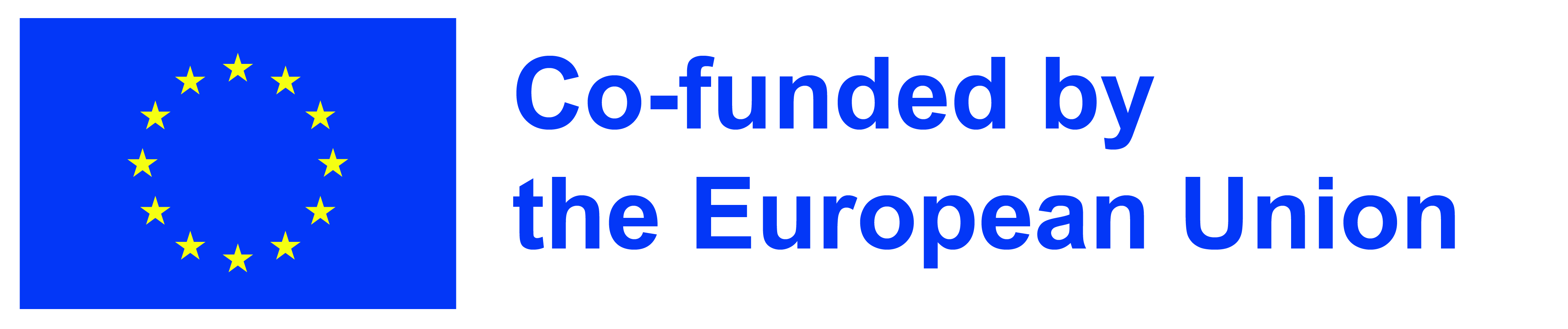 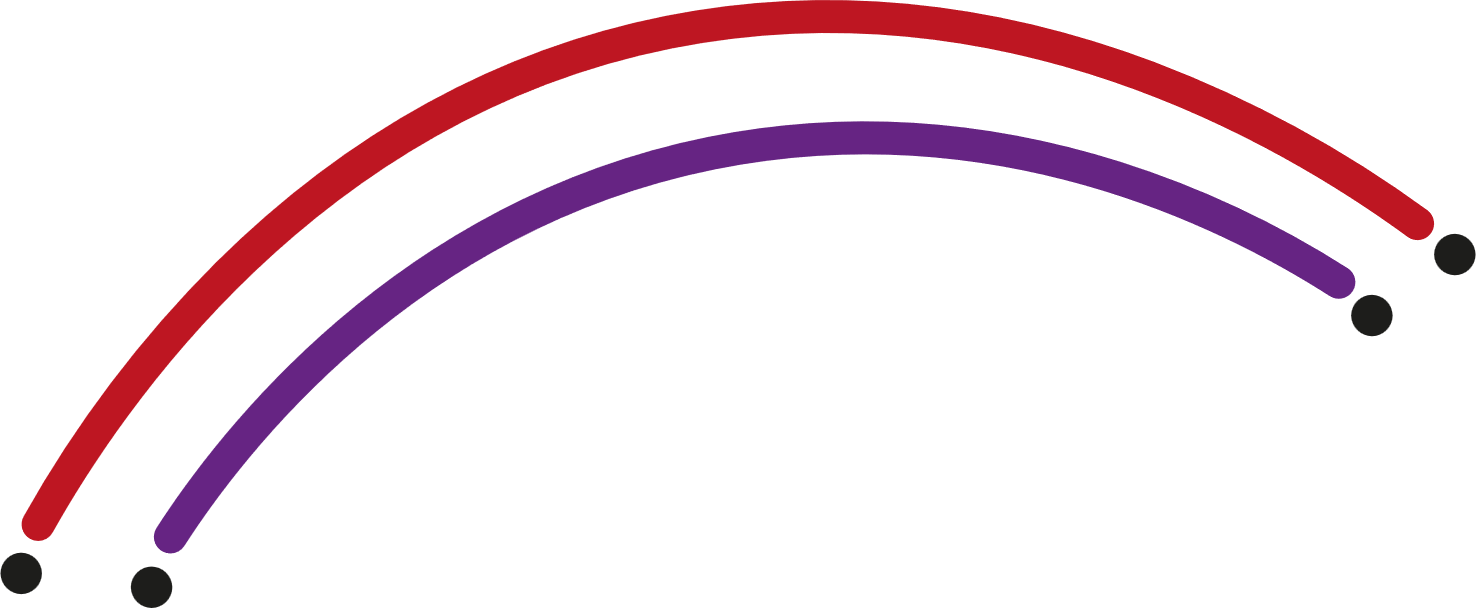 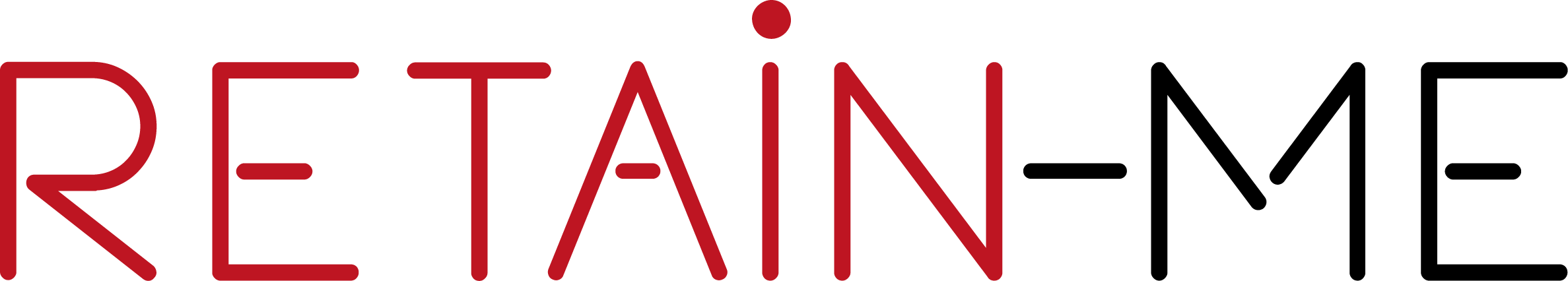 Como melhorar as suas capacidades de pensamento crítico em 7 passos

Identificar a questão.
Recolher informação.
Investigar e rever.
Determinar o que é relevante.
Auto-avaliação.
Tirar conclusões.
Explique as suas conclusões.
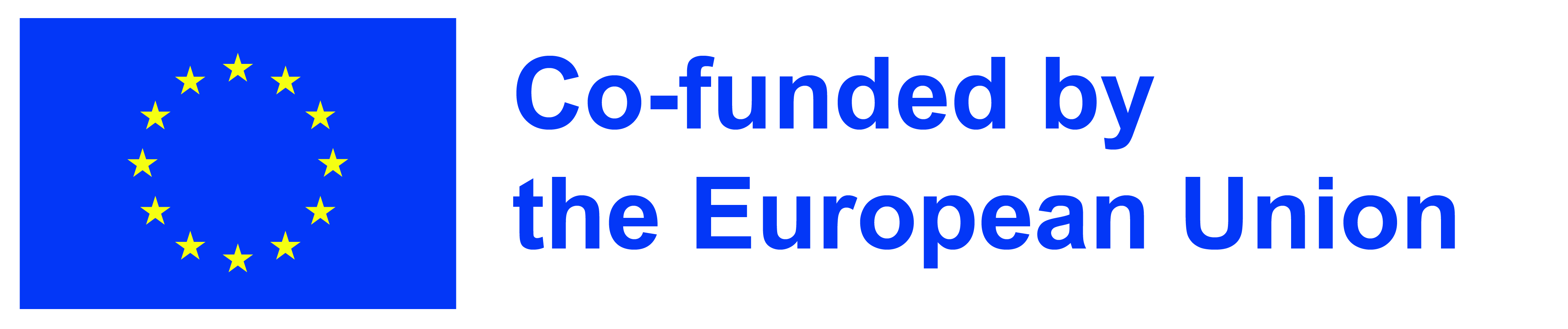 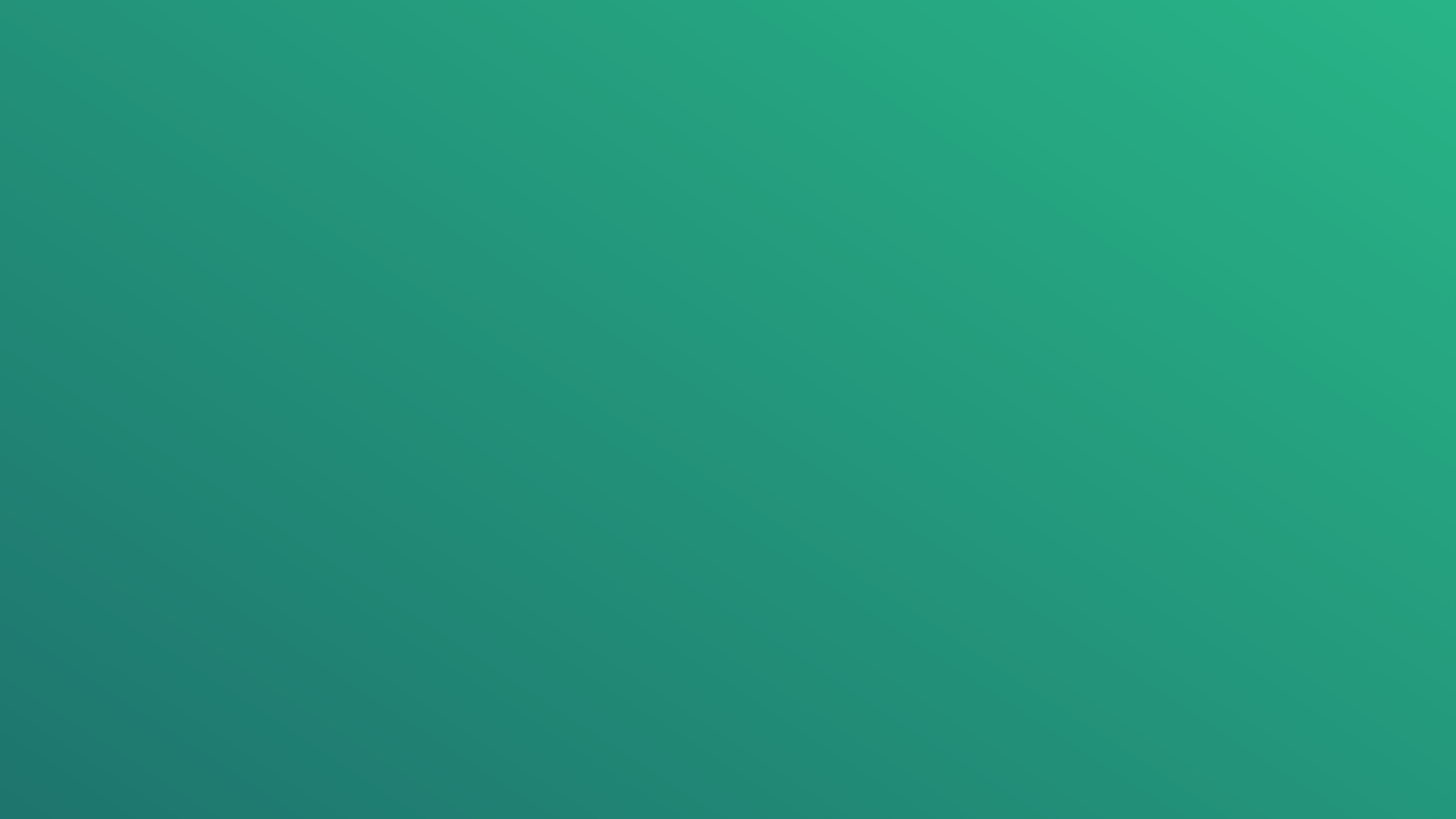 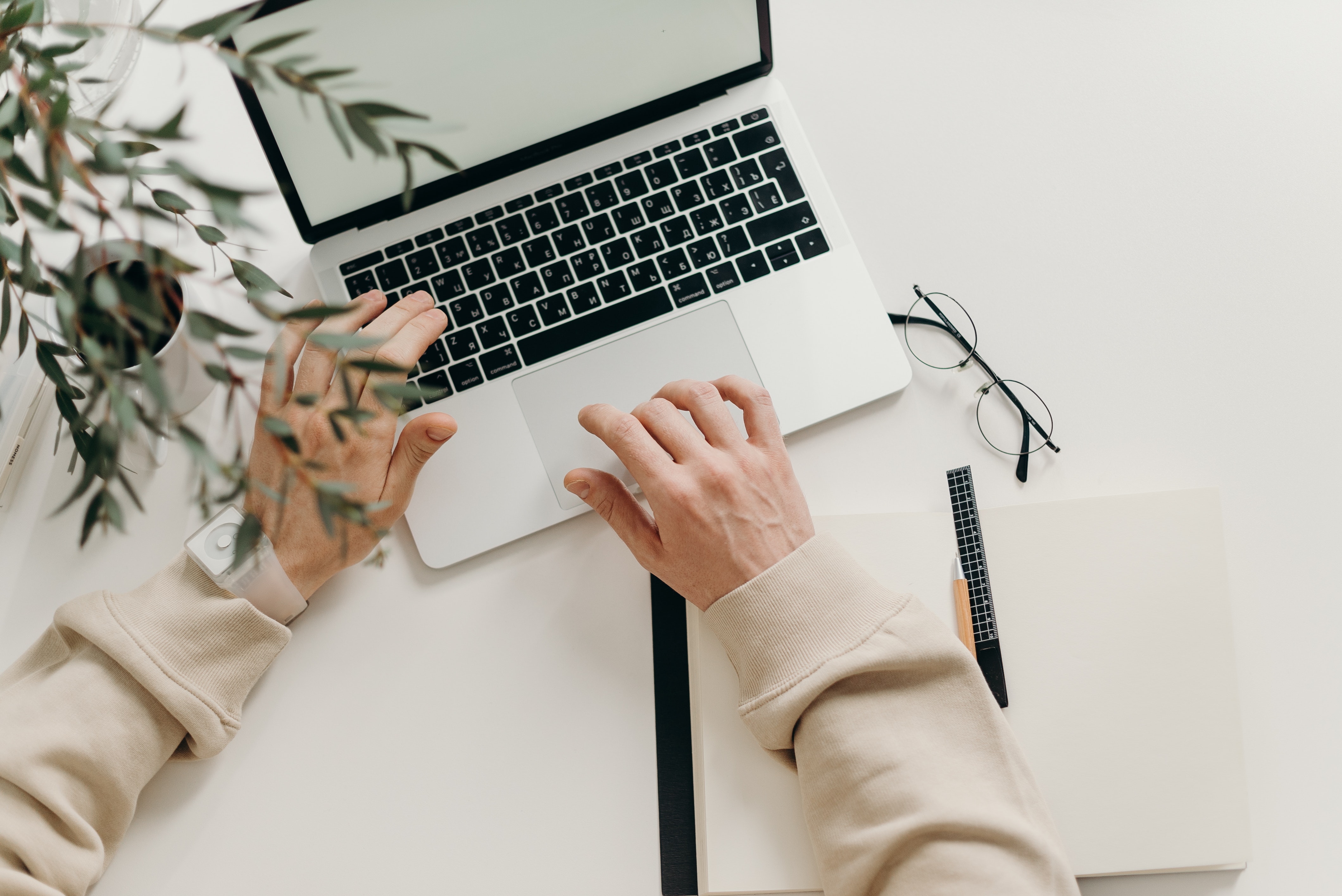 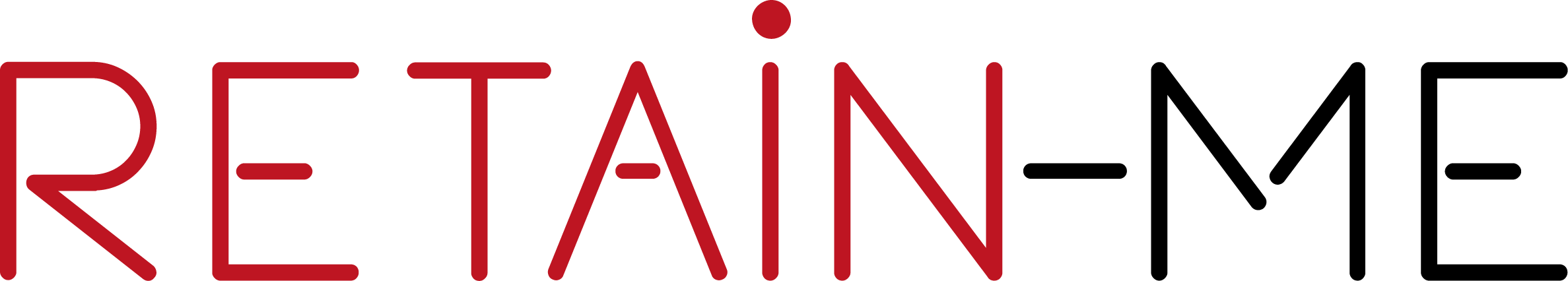 ACTIVIDADE 2
COMO DESENVOLVER AS 7 COMPETÊNCIAS DO PENSAMENTO CRÍTICO
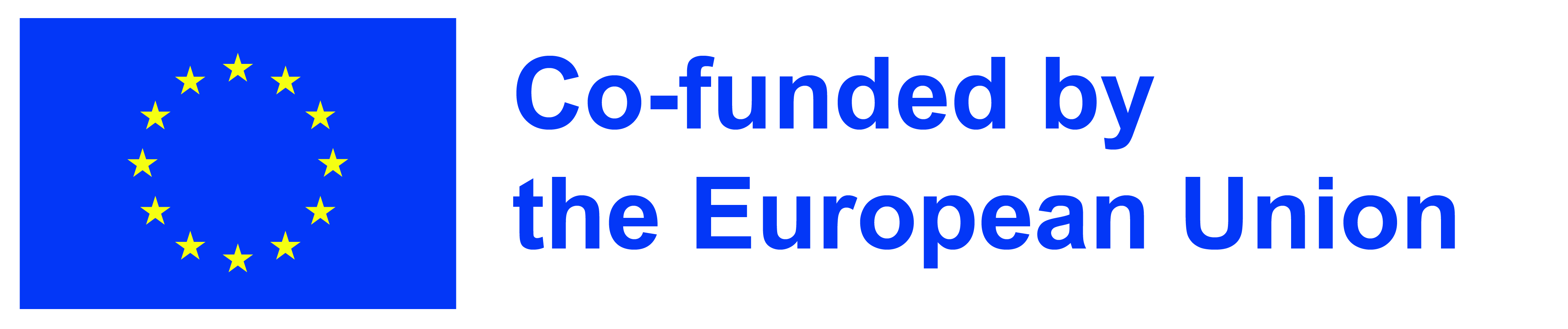 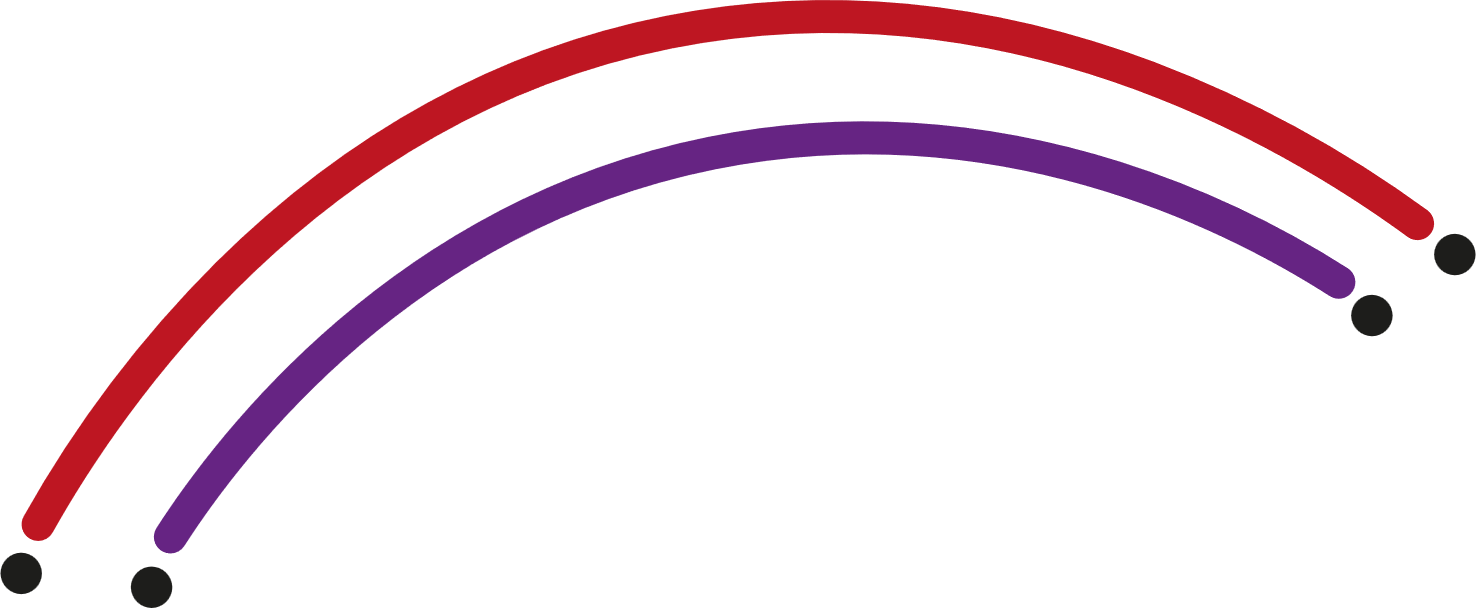 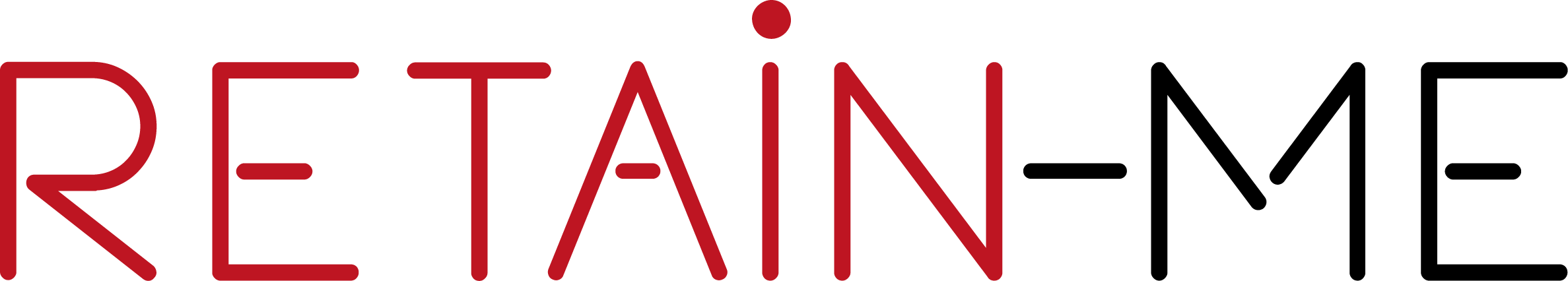 Este recurso é uma auto-avaliação de pensamento crítico e ver se precisa de melhorar as suas capacidades de pensamento crítico. 

Após a auto-avaliação, poderá ler mais sobre como desenvolver as suas capacidades de pensamento crítico. 

Link para o recurso: 
https://www.brightconcept-consulting.com/en/blog/leadership/how-to-develop-the-7-skills-of-critical-thinking
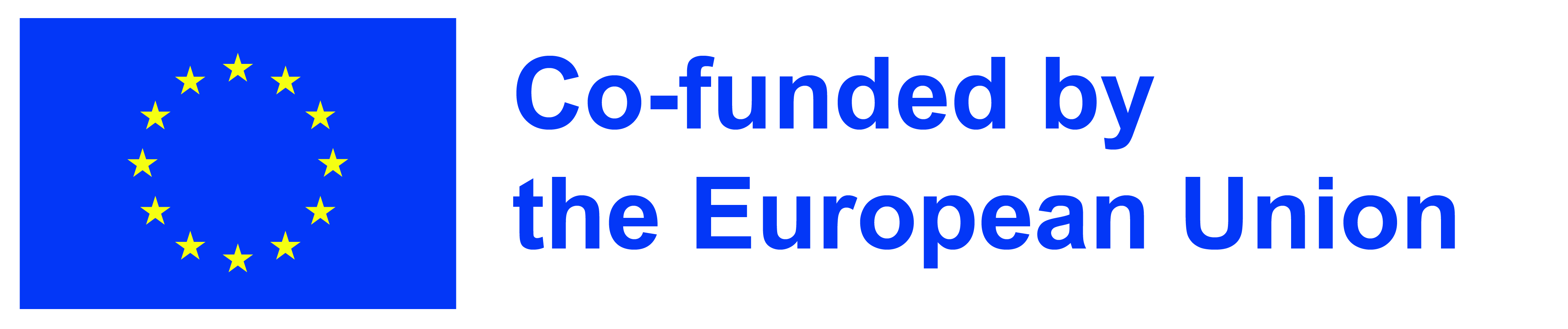 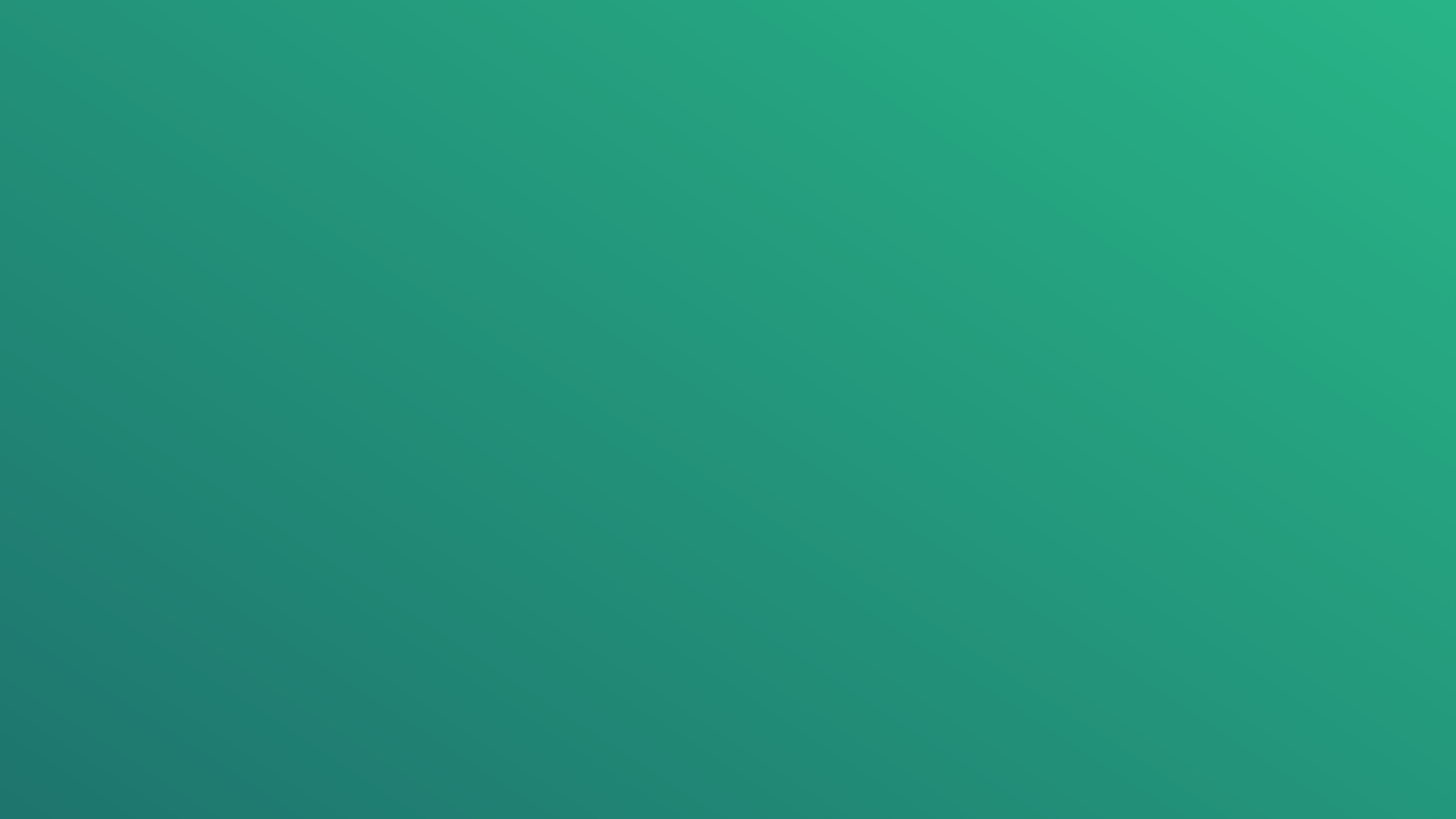 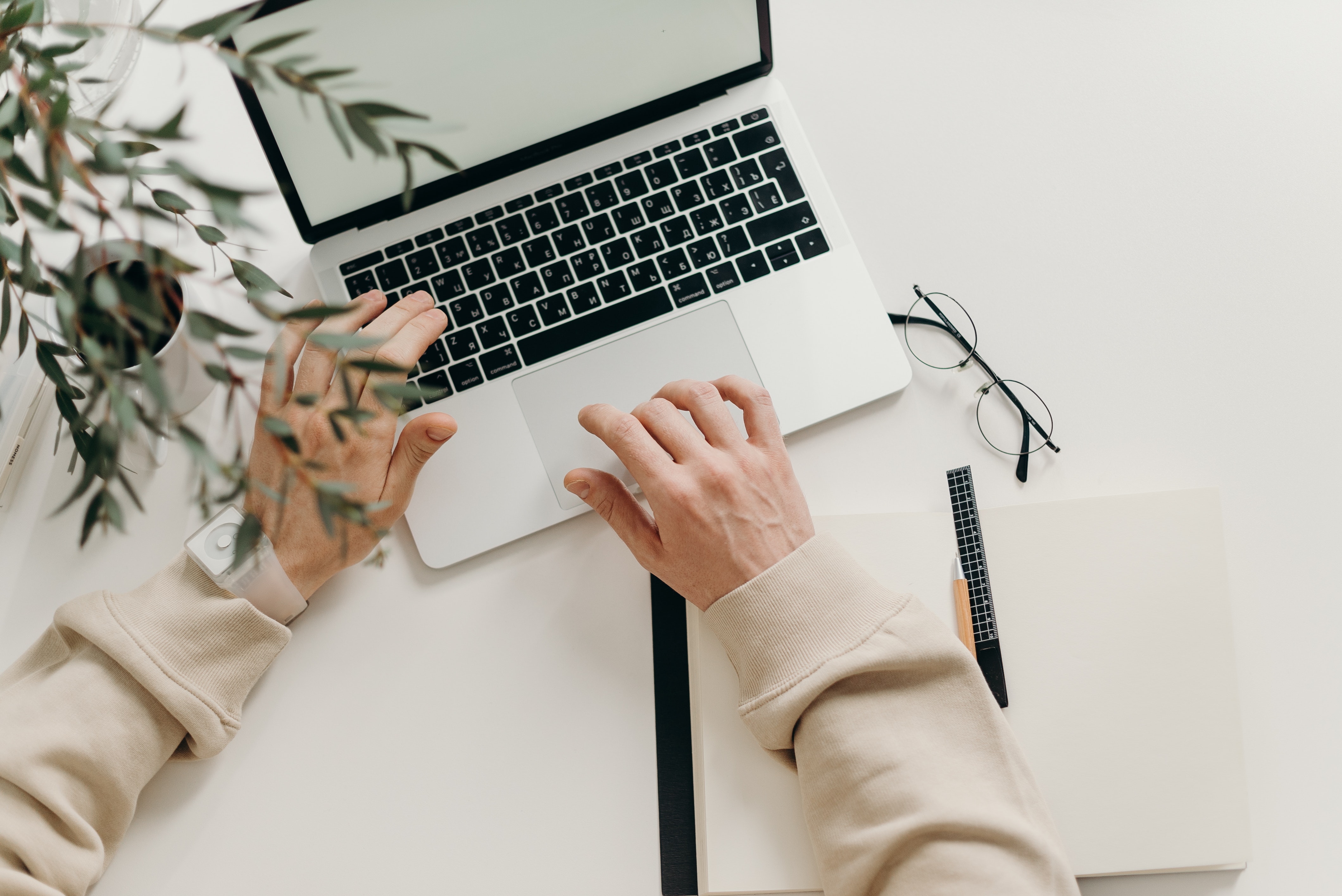 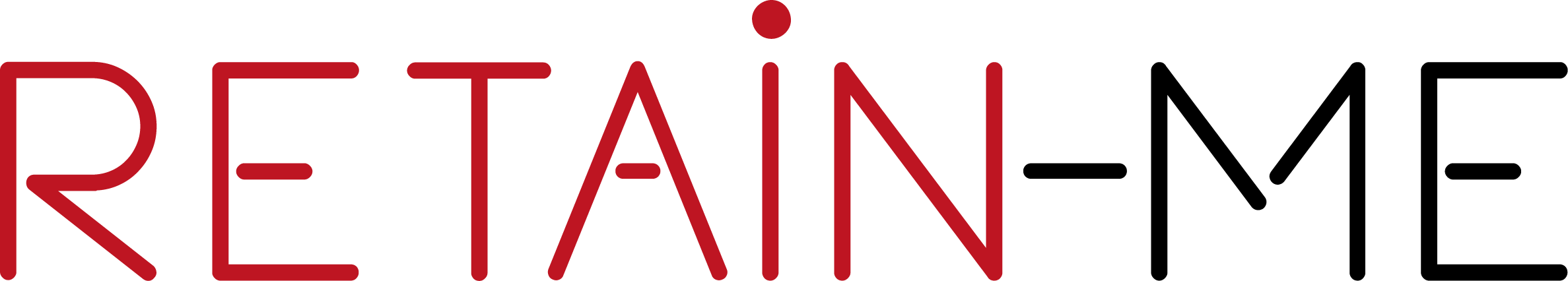 FECHAR & CONCLUIR
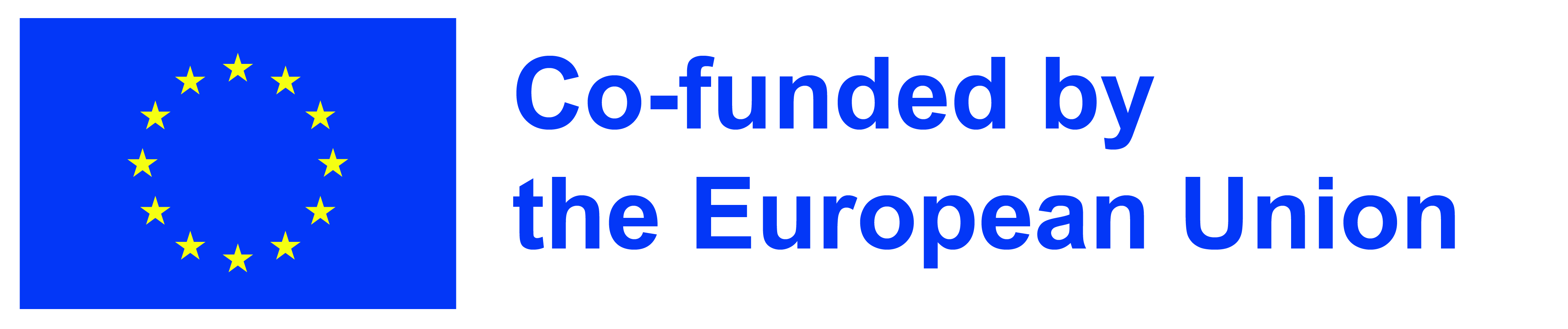 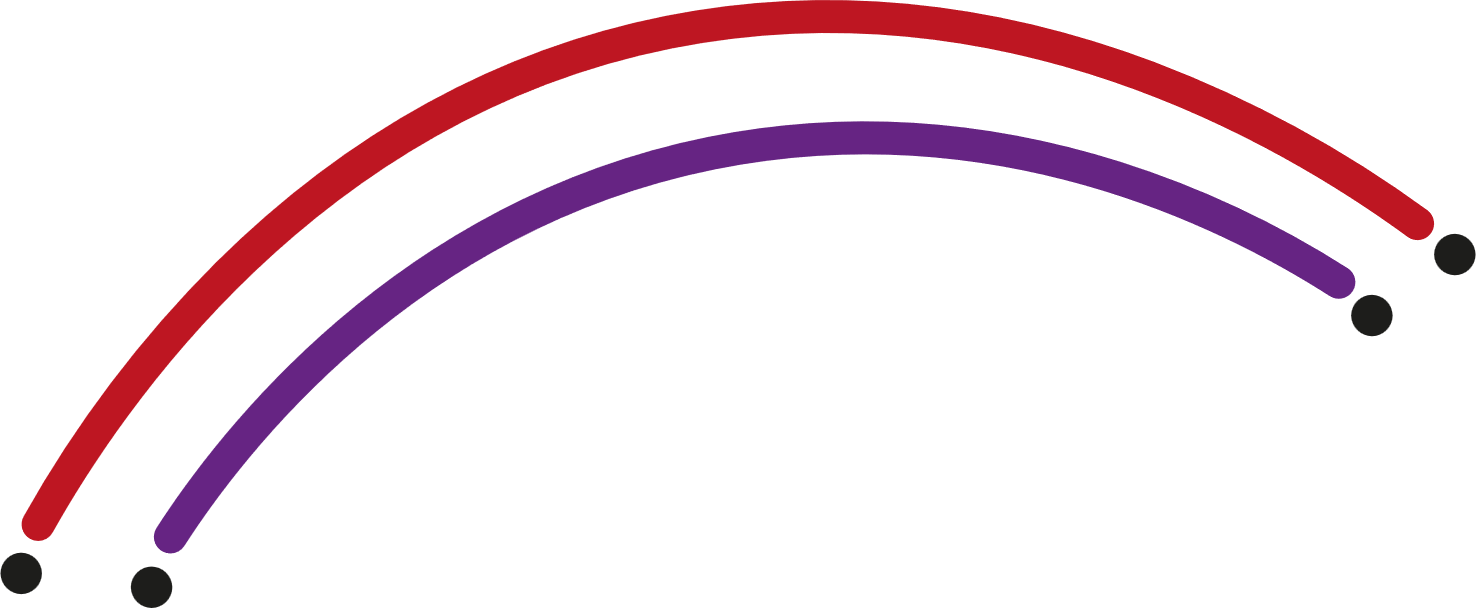 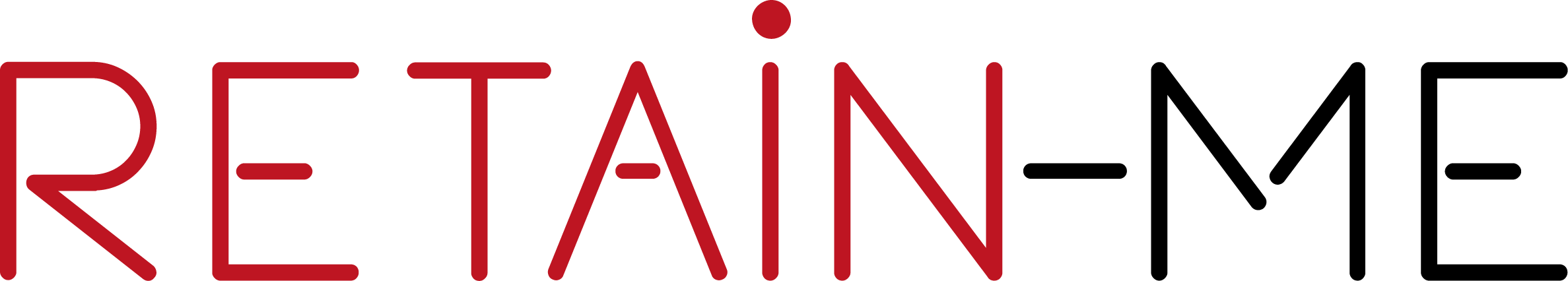 O pensamento crítico difere do pensamento comum na medida em que se tenta pensar de forma diferente - de uma nova forma - por alguma razão. Pode ser que se queira tentar ver algo de uma nova perspectiva ou problematizá-lo.

O pensamento crítico também difere do pensamento especializado. Enquanto o perito se caracteriza pelos seus diferentes instrumentos de pensamento e formas flexíveis de pensar - frequentemente graças ao seu profundo conhecimento - não é realmente necessário um grande conhecimento para pensar criticamente. Claro que o perito pode pensar criticamente com a ajuda do seu pensamento de perito e muitas vezes pensa dessa forma. Mas isso não é um pré-requisito para o pensamento crítico.

Uma forma comum de classificar o pensamento crítico é utilizar os conceitos de competências, traços de carácter e acção. As competências são comuns e são frequentemente ensinadas já na escola, sob a forma, por exemplo, de análise de argumentação ou de crítica de fonte.
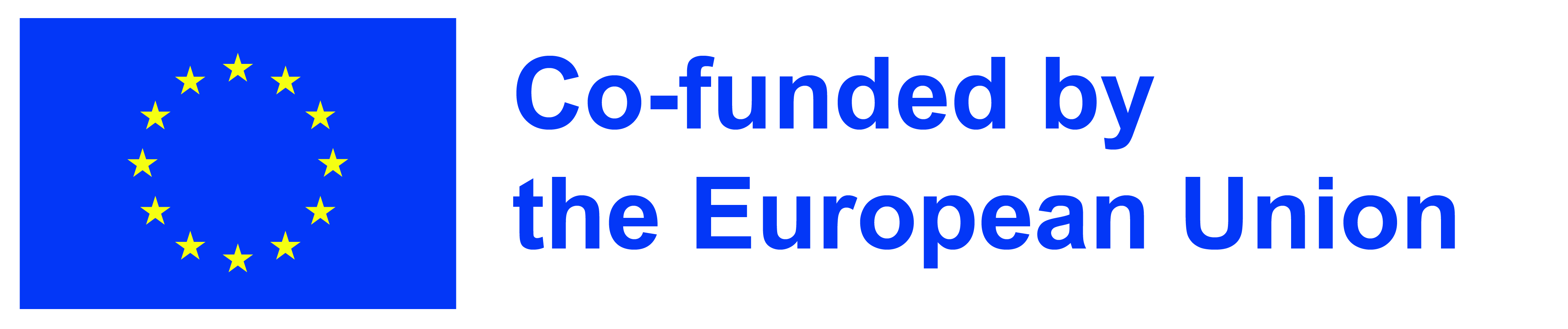 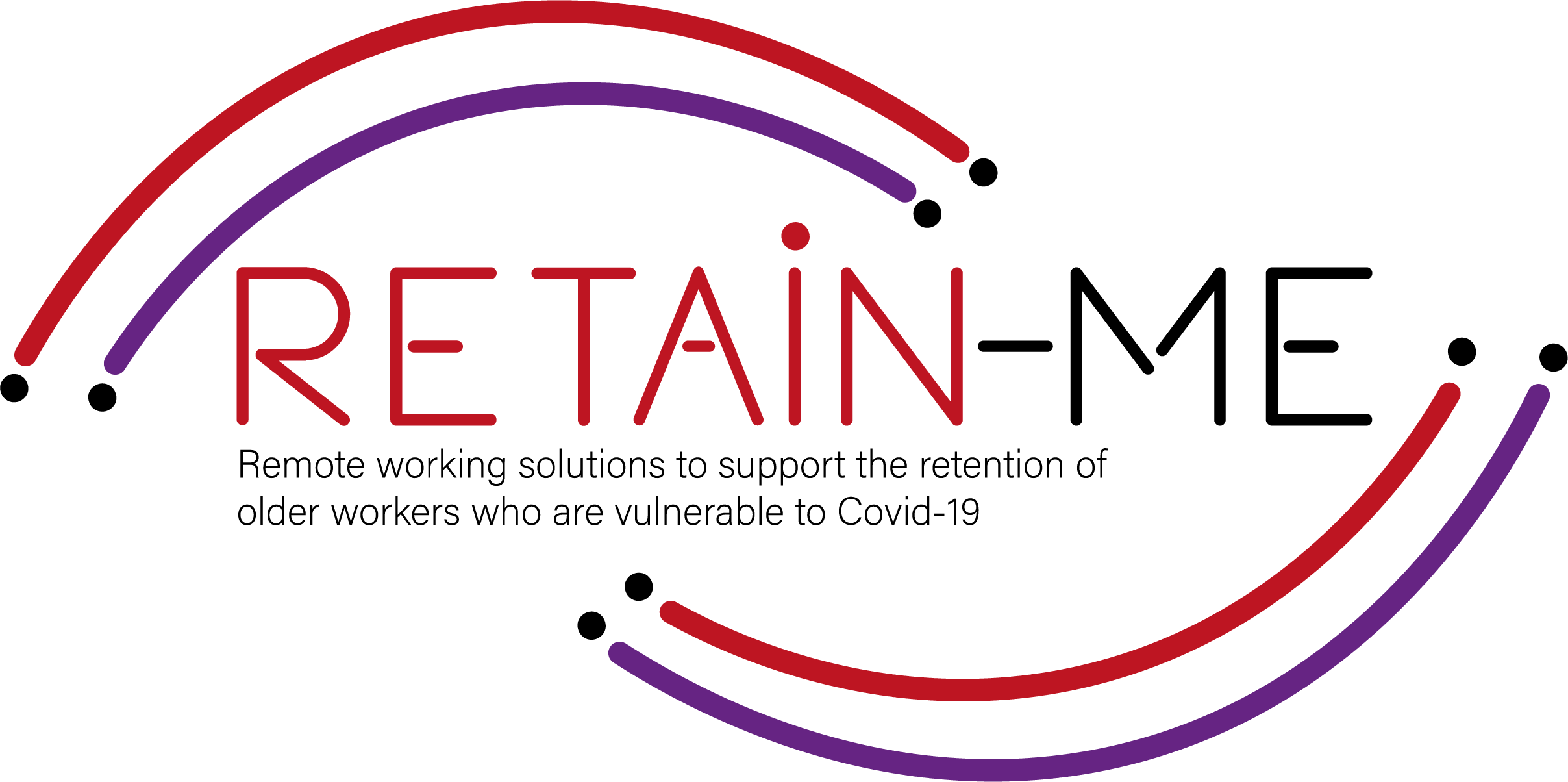 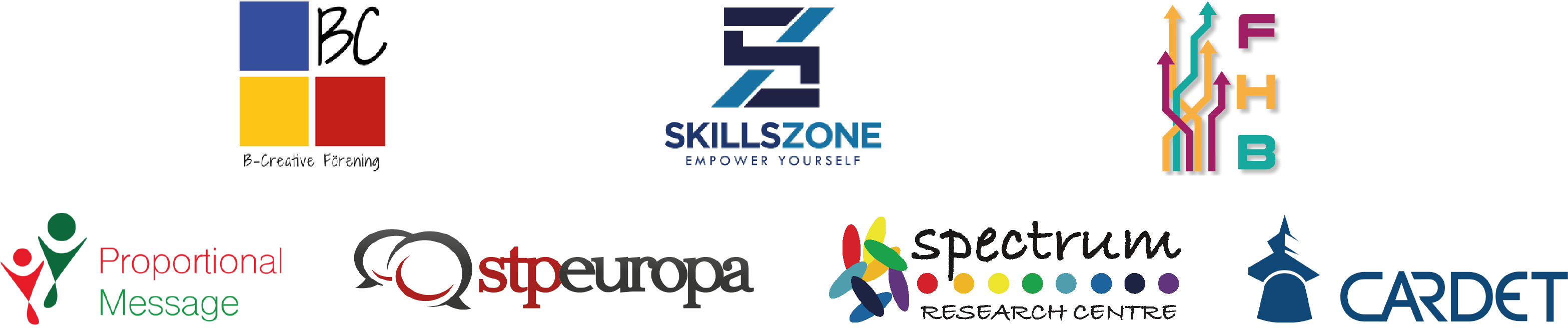 "Financiado pela União Europeia. Os pontos de vista e as opiniões expressas são as do(s) autor(es) e não refletem necessariamente a posição da União Europeia ou da Agência de Execução Europeia da Educação e da Cultura (EACEA). Nem a União Europeia nem a EACEA podem ser tidos como responsáveis por essas opiniões". Número de Projecto: 2021-1-SE01-KA220-VET-000032922
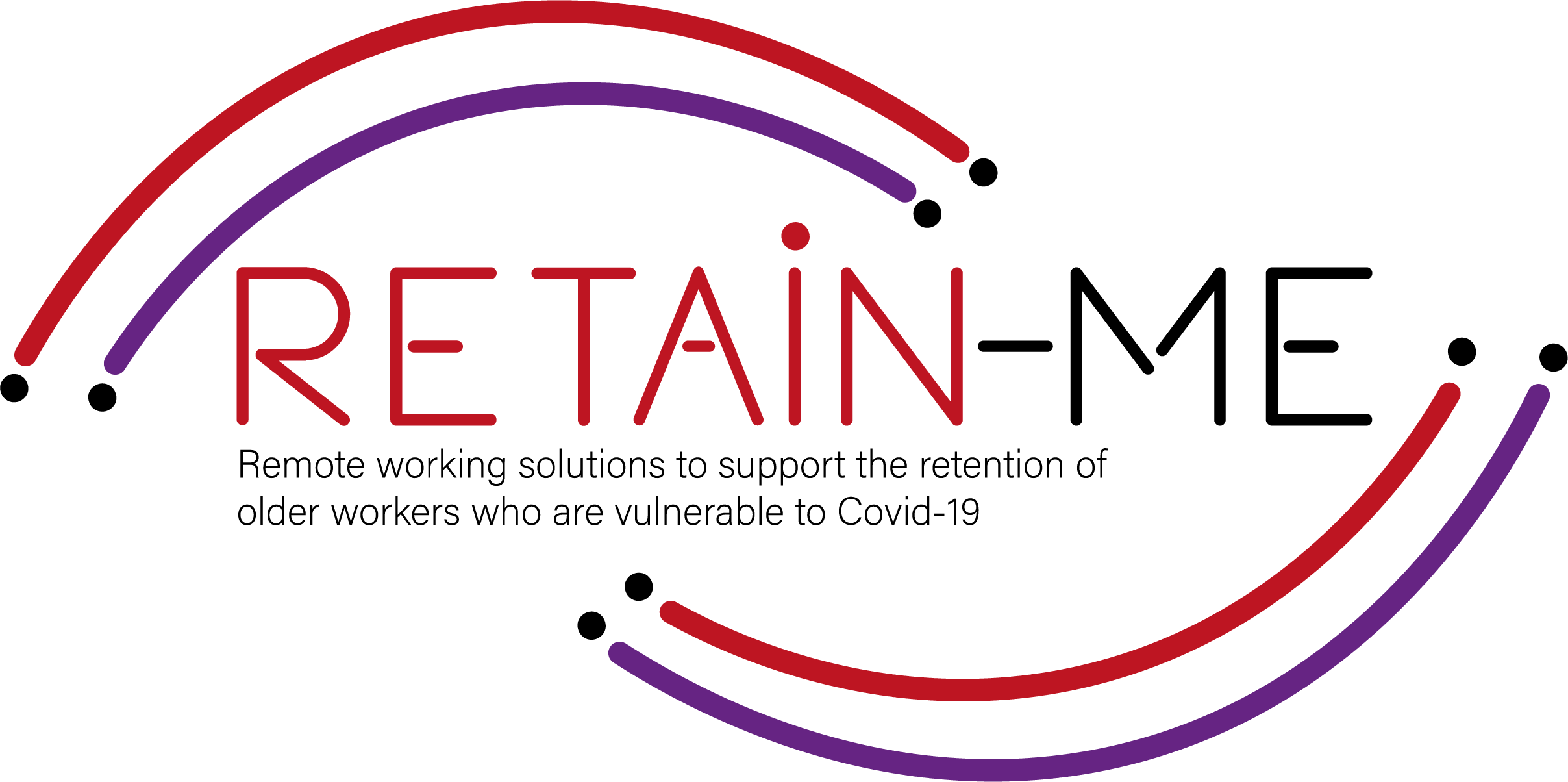 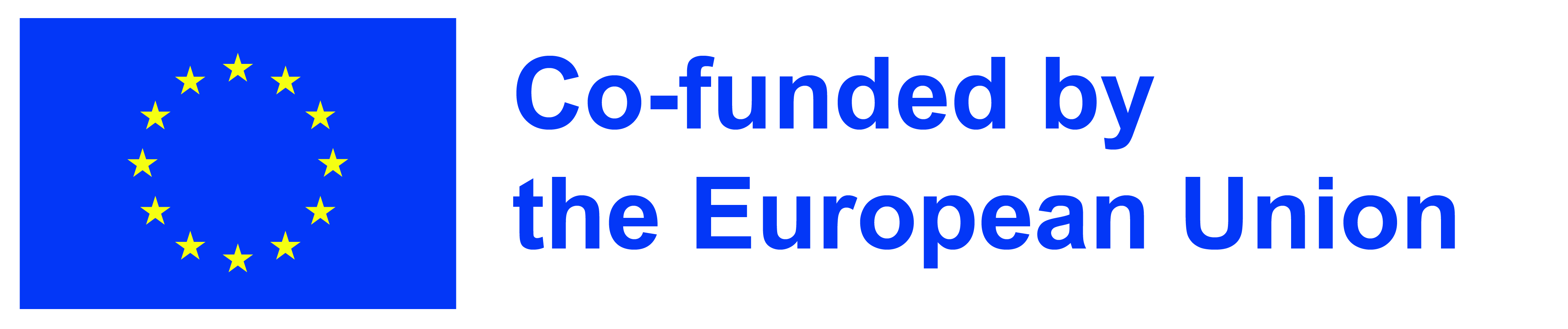